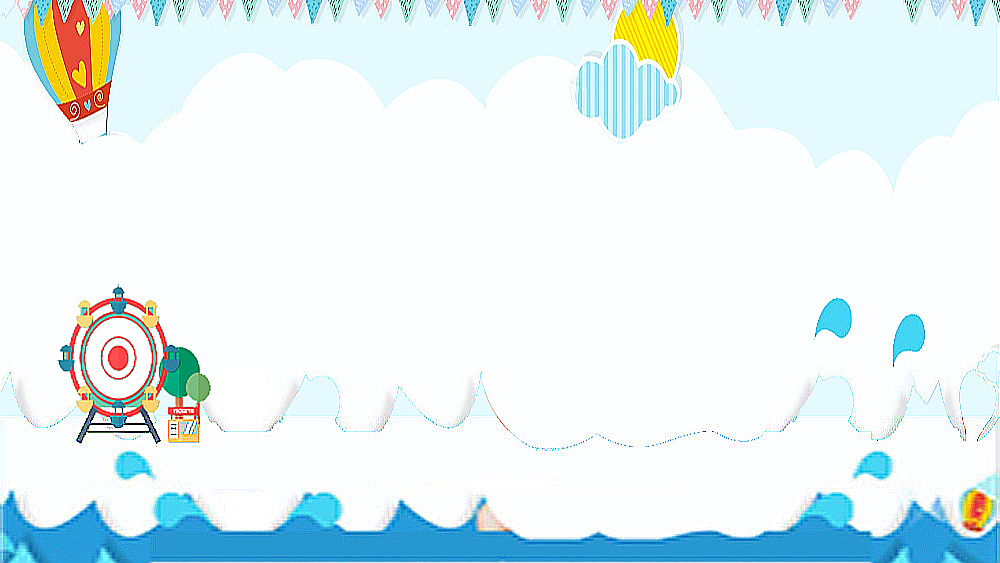 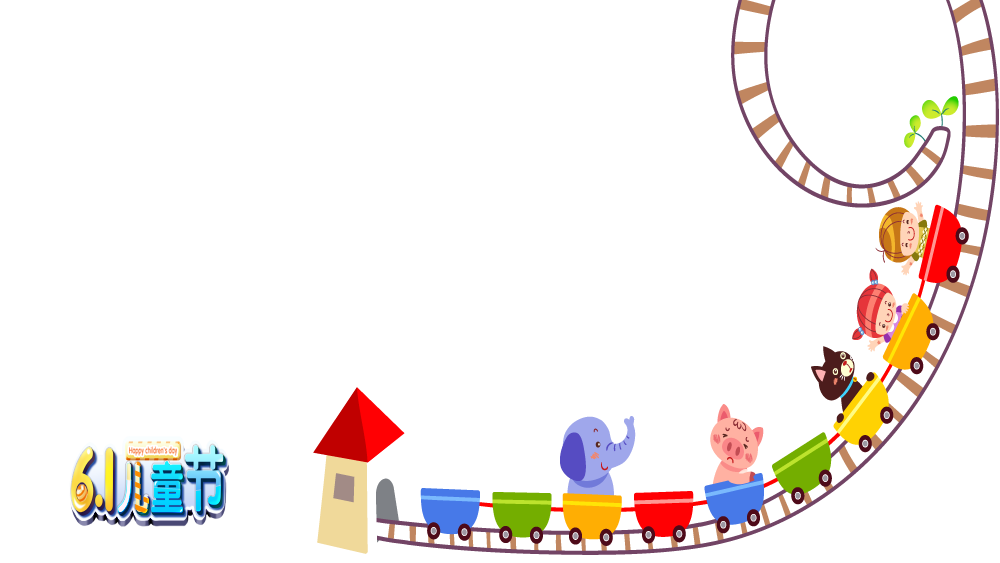 Chaøo möøng caùc con ñeán vôùi tieát hoïc Toaùn
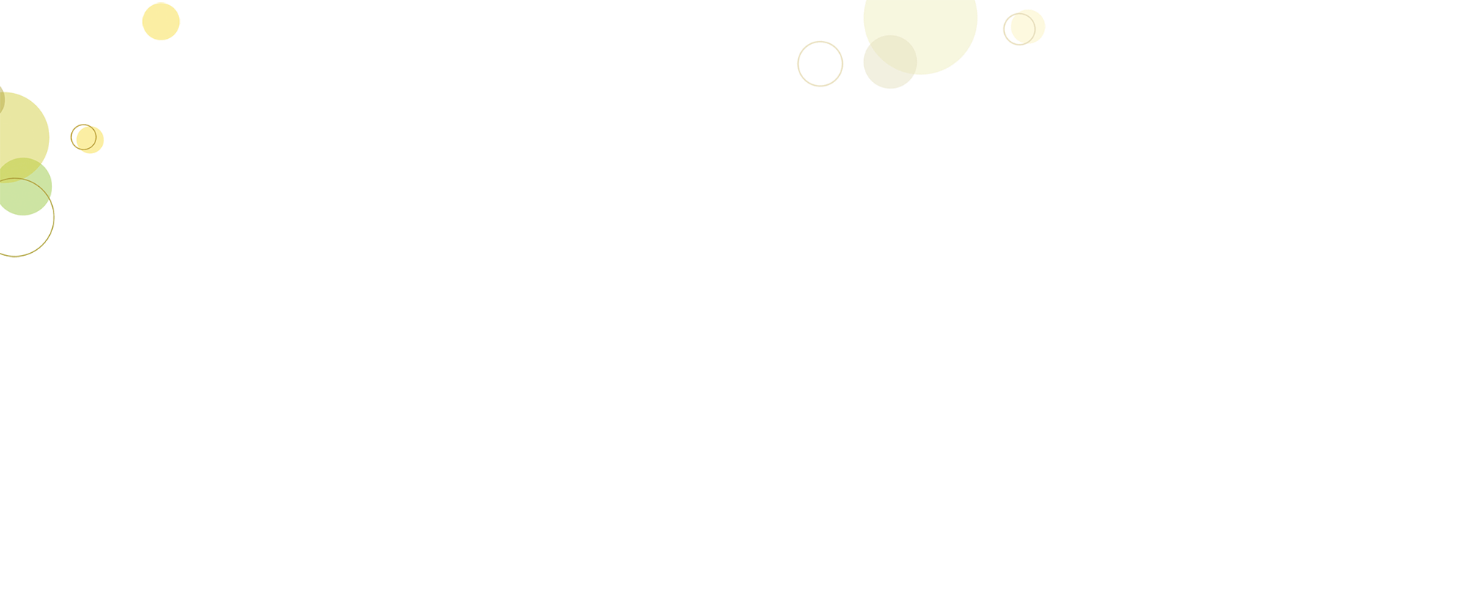 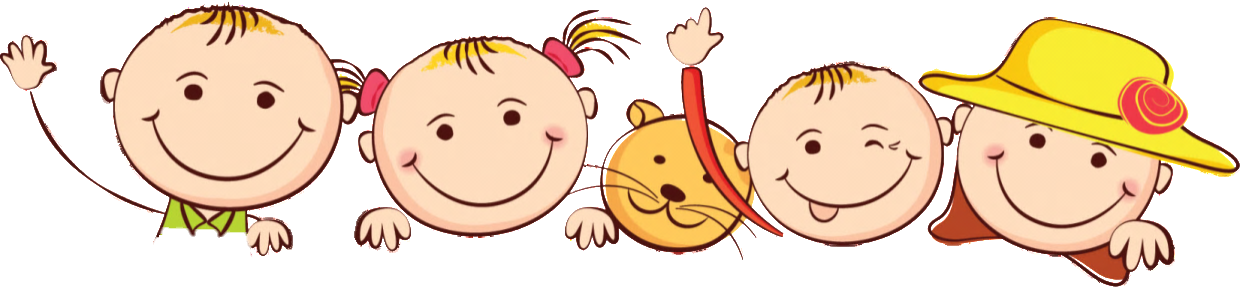 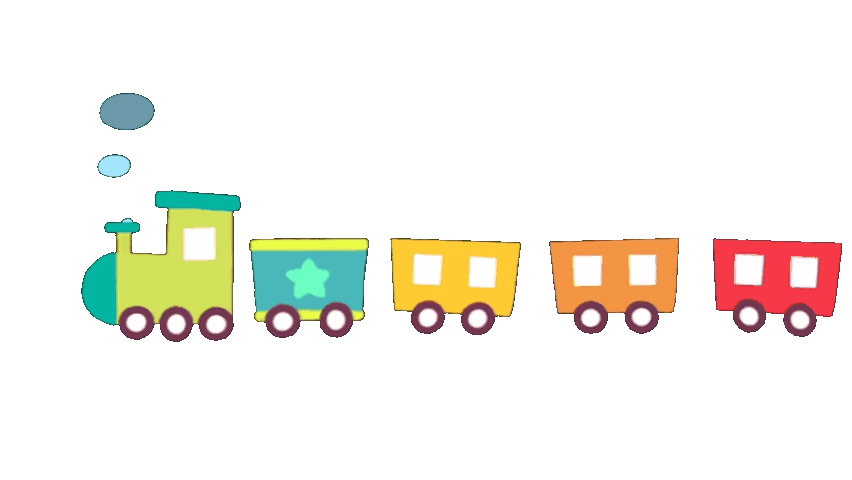 Khôûi ñoäng
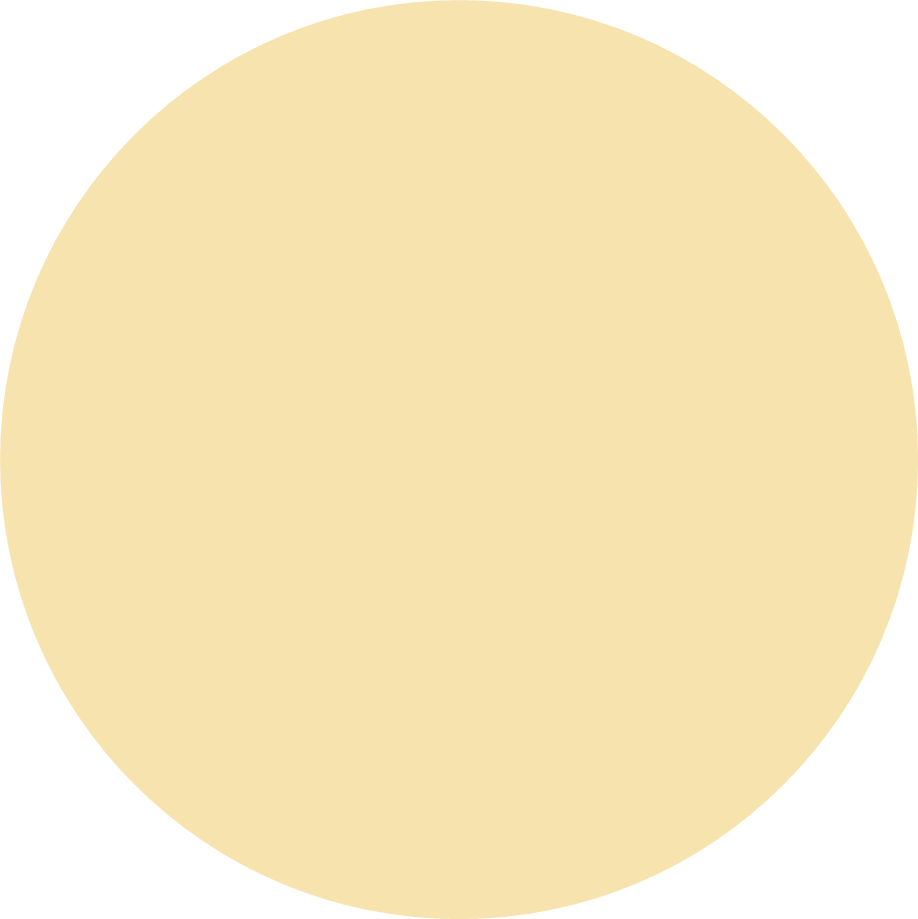 Ngộ Không thật
Ngộ Không giả
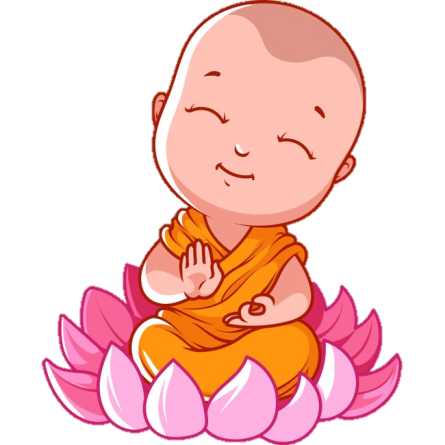 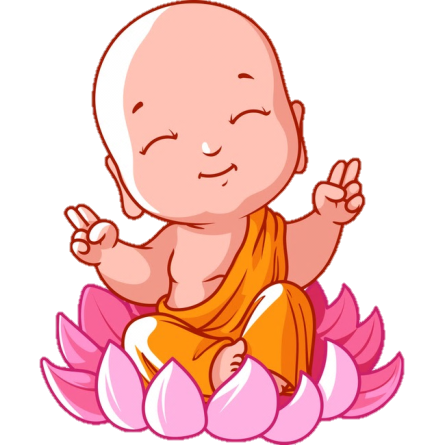 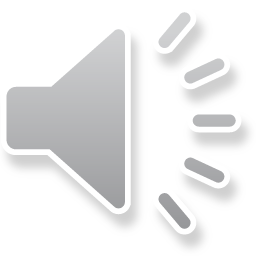 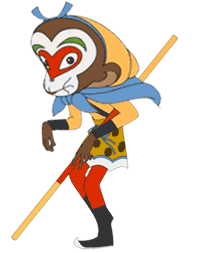 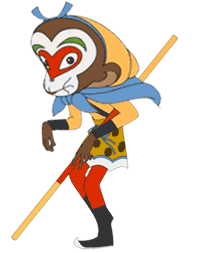 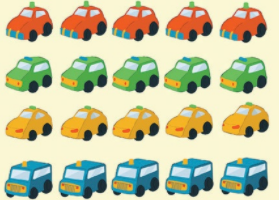 Có bao nhiêu ô tô?
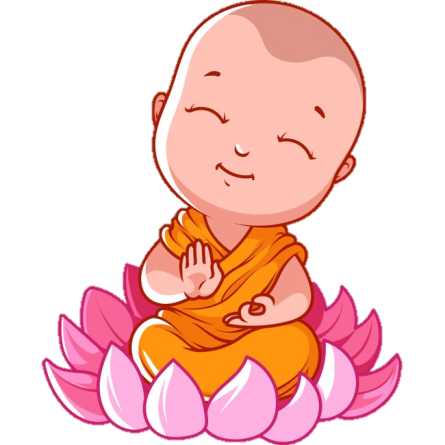 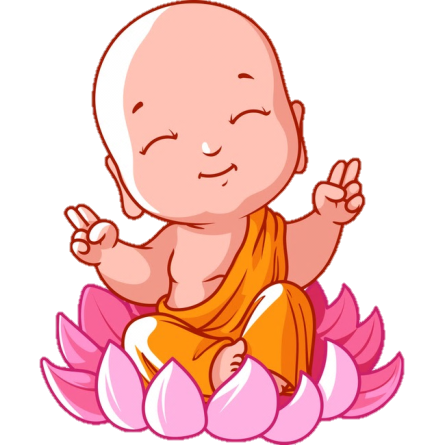 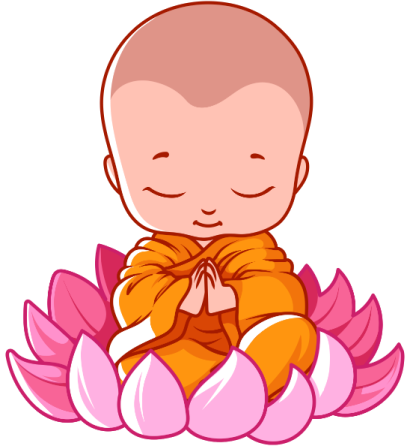 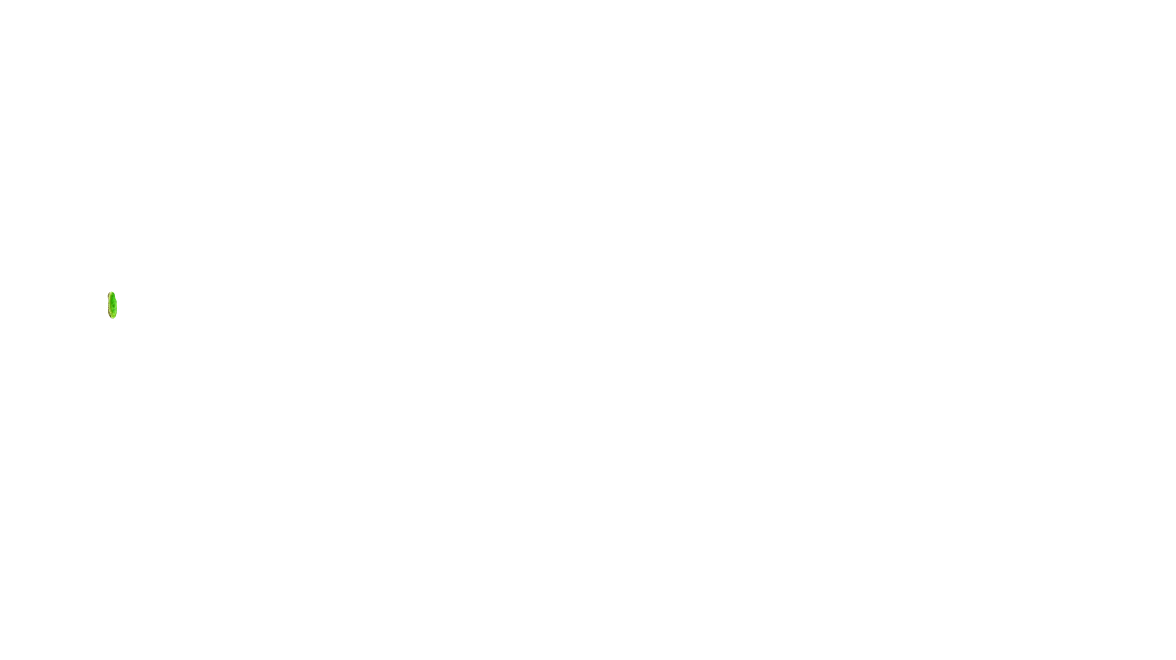 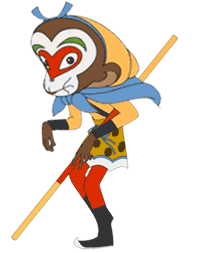 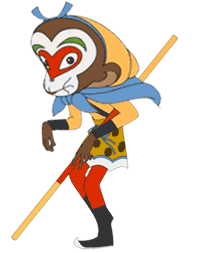 CHỌN SAI RỒI BỌN TA ĐI ĐÁNH TIẾP ĐÂY
A. 20
B. 30
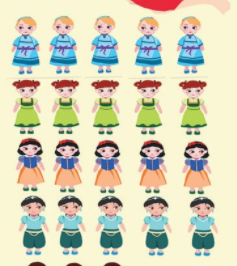 Có bao nhiêu con búp bê
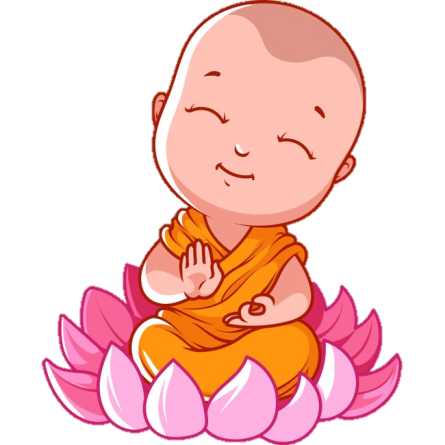 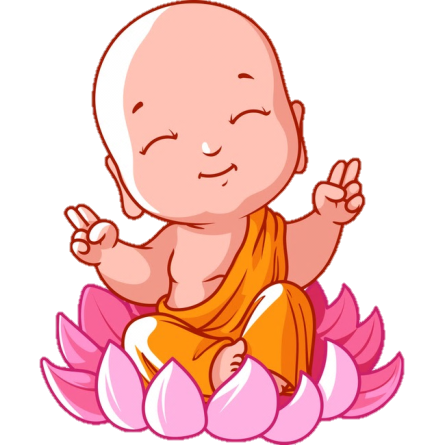 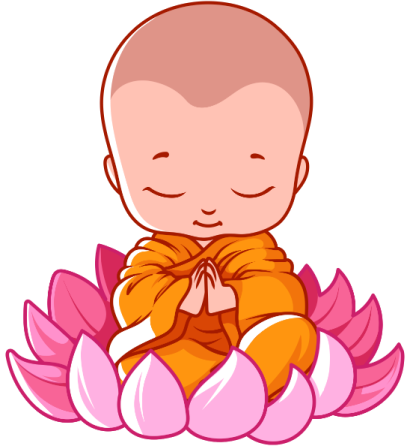 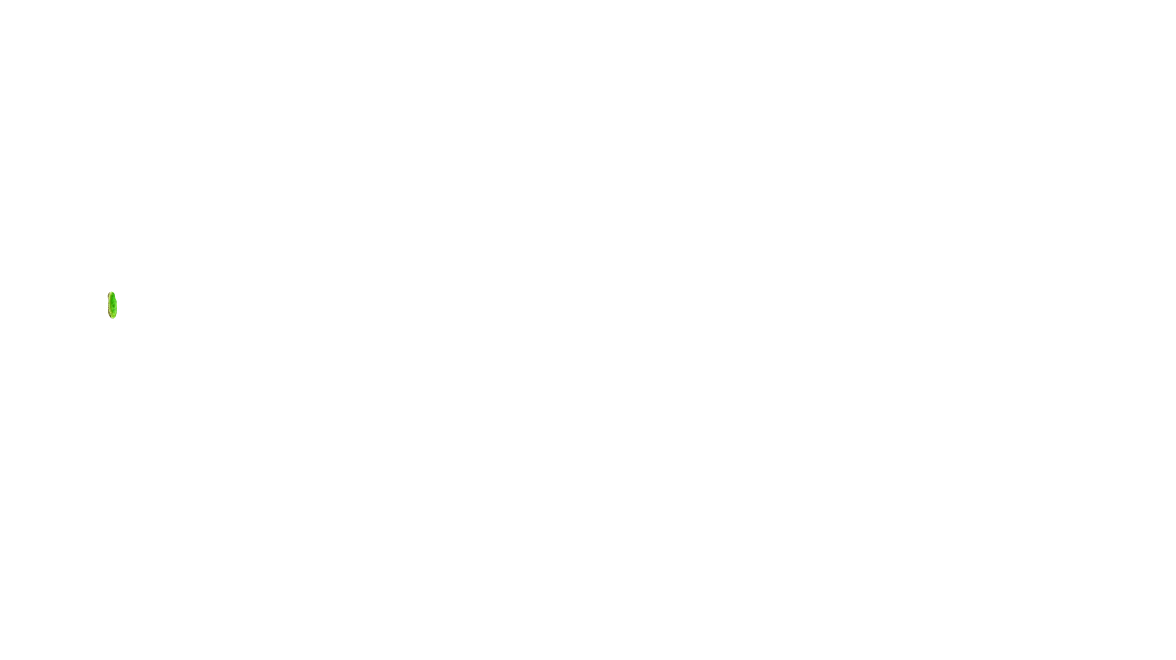 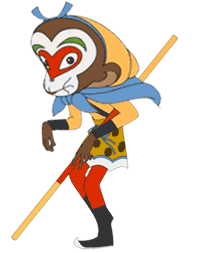 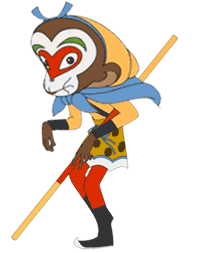 CHỌN SAI RỒI BỌN TA ĐI ĐÁNH TIẾP ĐÂY
A. 30
B. 20
năm mươi lăm
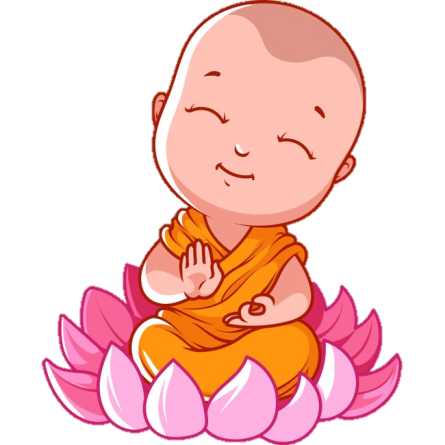 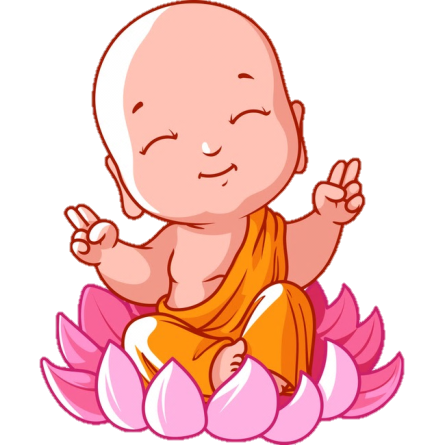 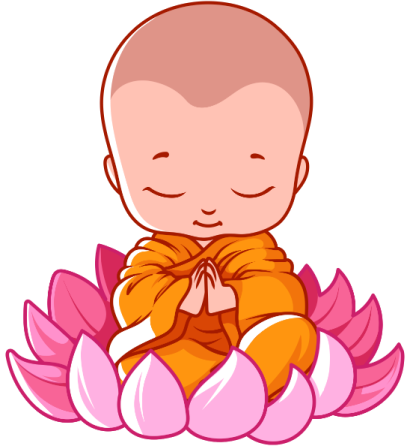 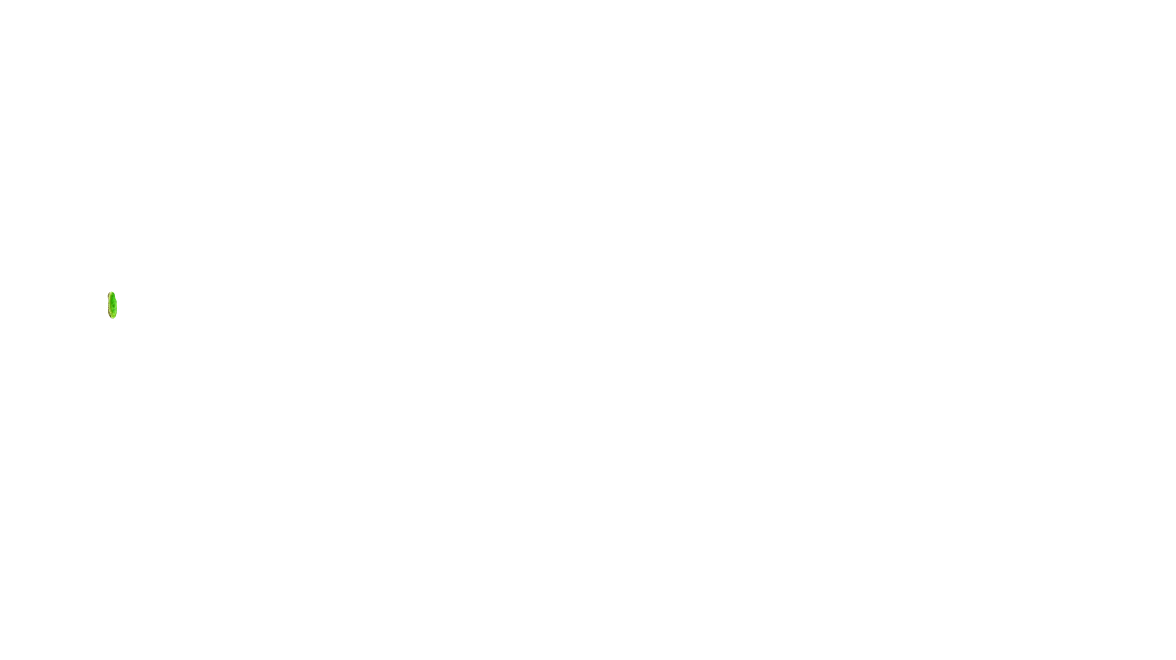 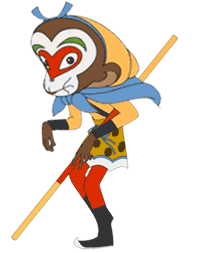 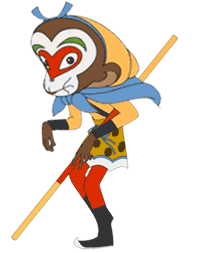 CHỌN SAI RỒI BỌN TA ĐI ĐÁNH TIẾP ĐÂY
A. 35
B. 55
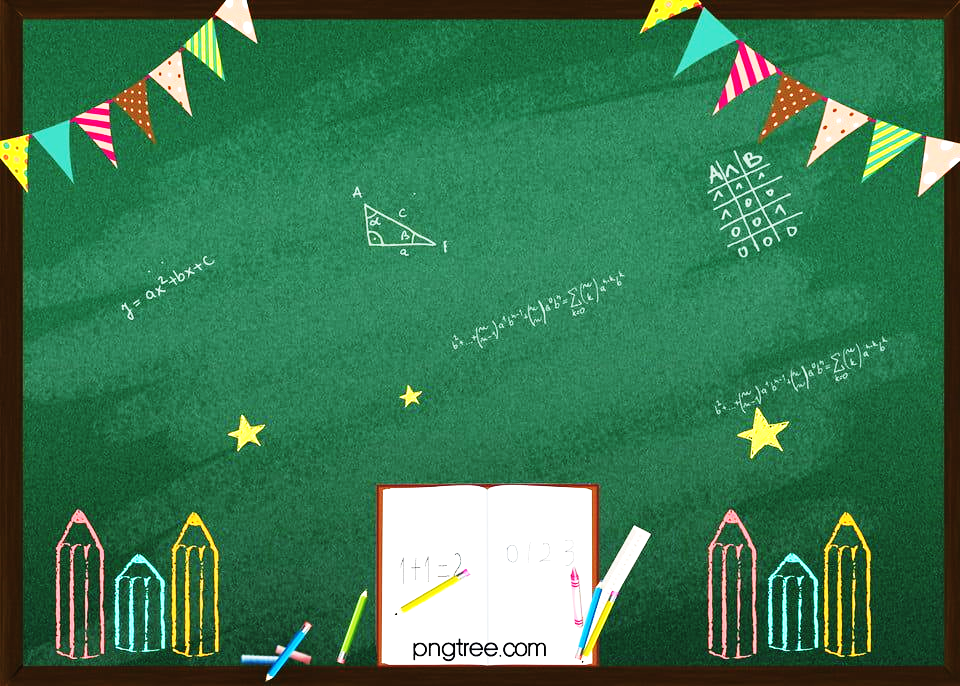 Thöù ba ngaøy 4 thaùng 3 naêm 2025
Toaùn
CAÙC SOÁ ÑEÁN 40 
(TIEÁT 2)
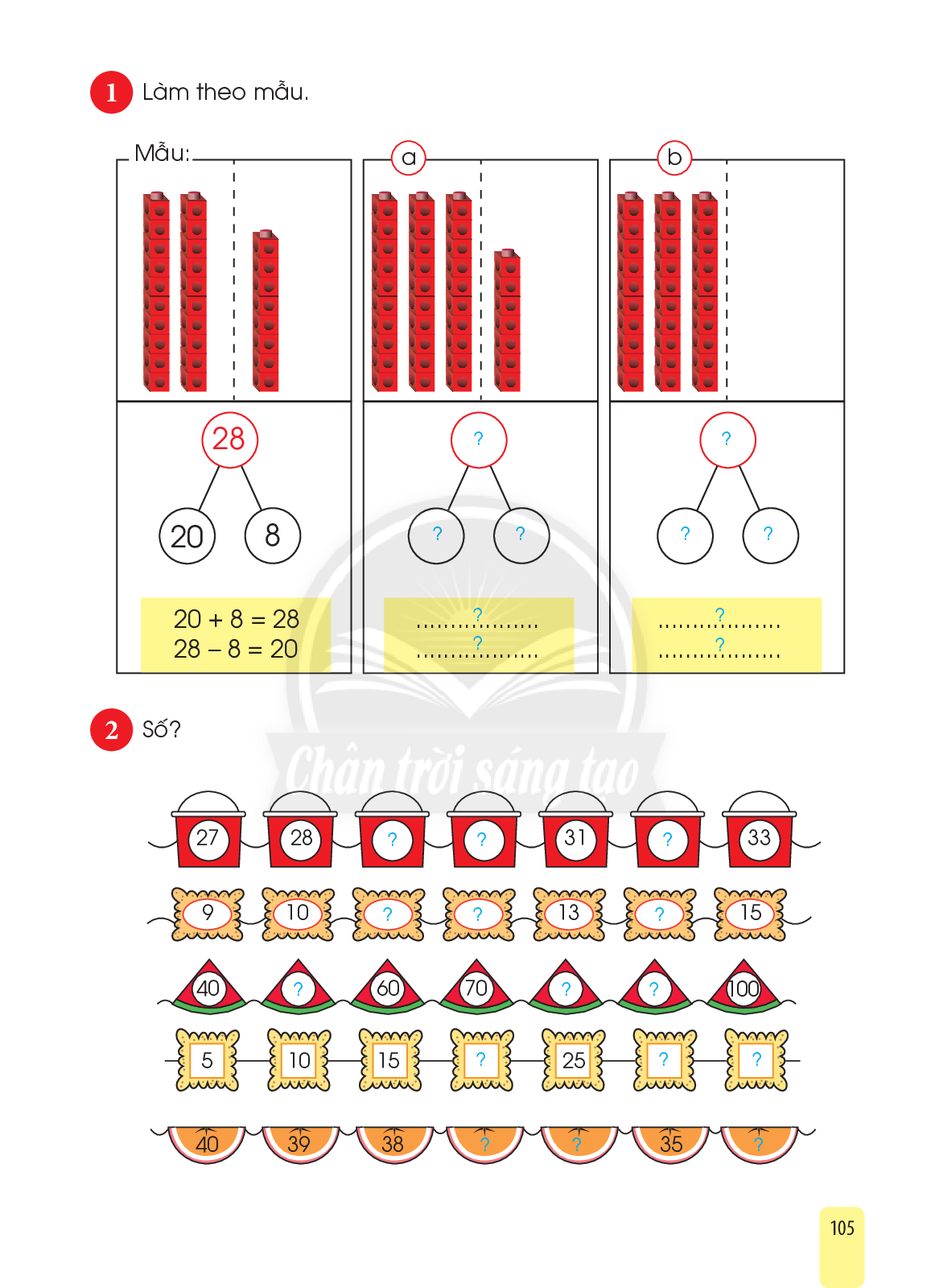 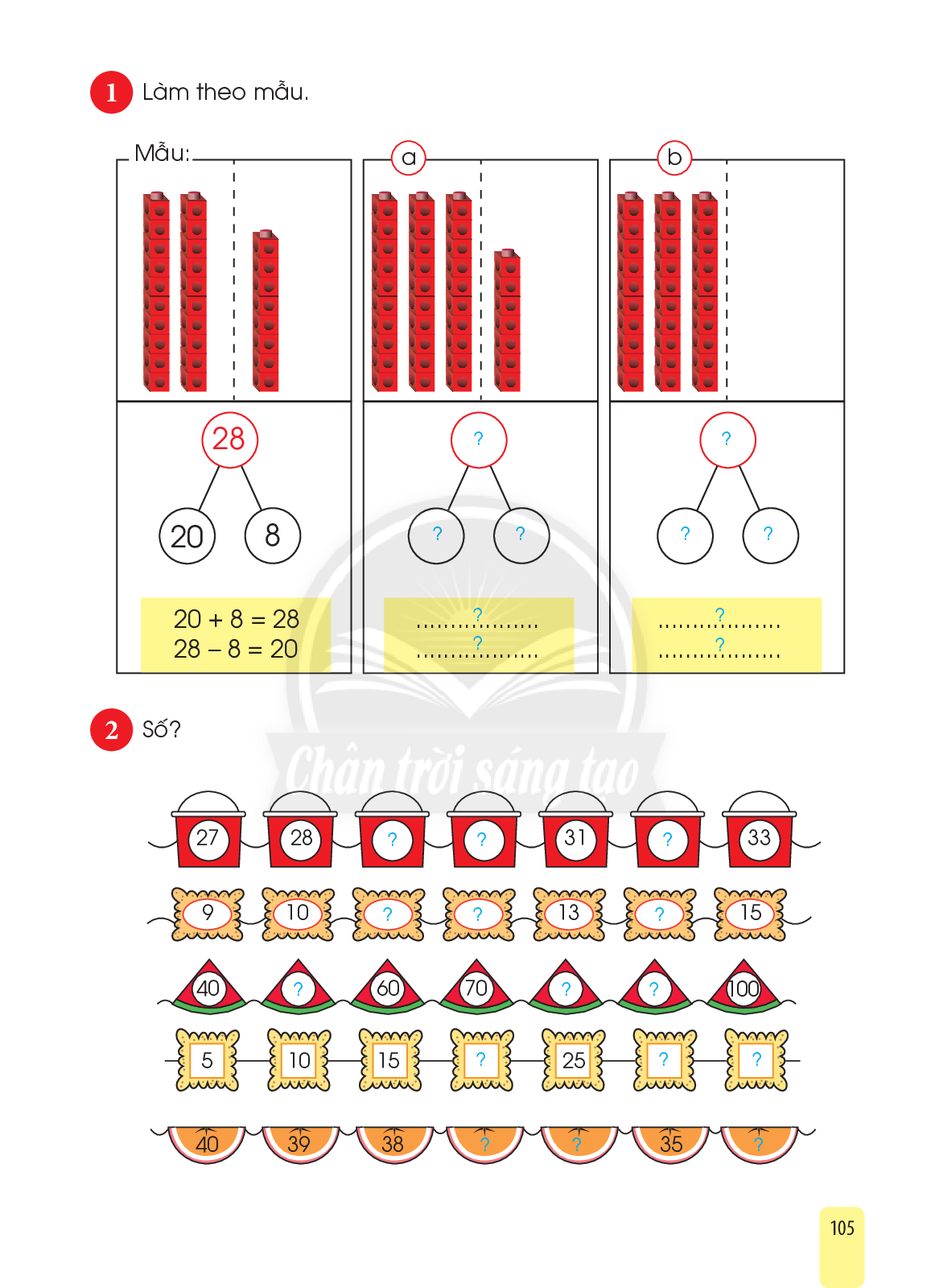 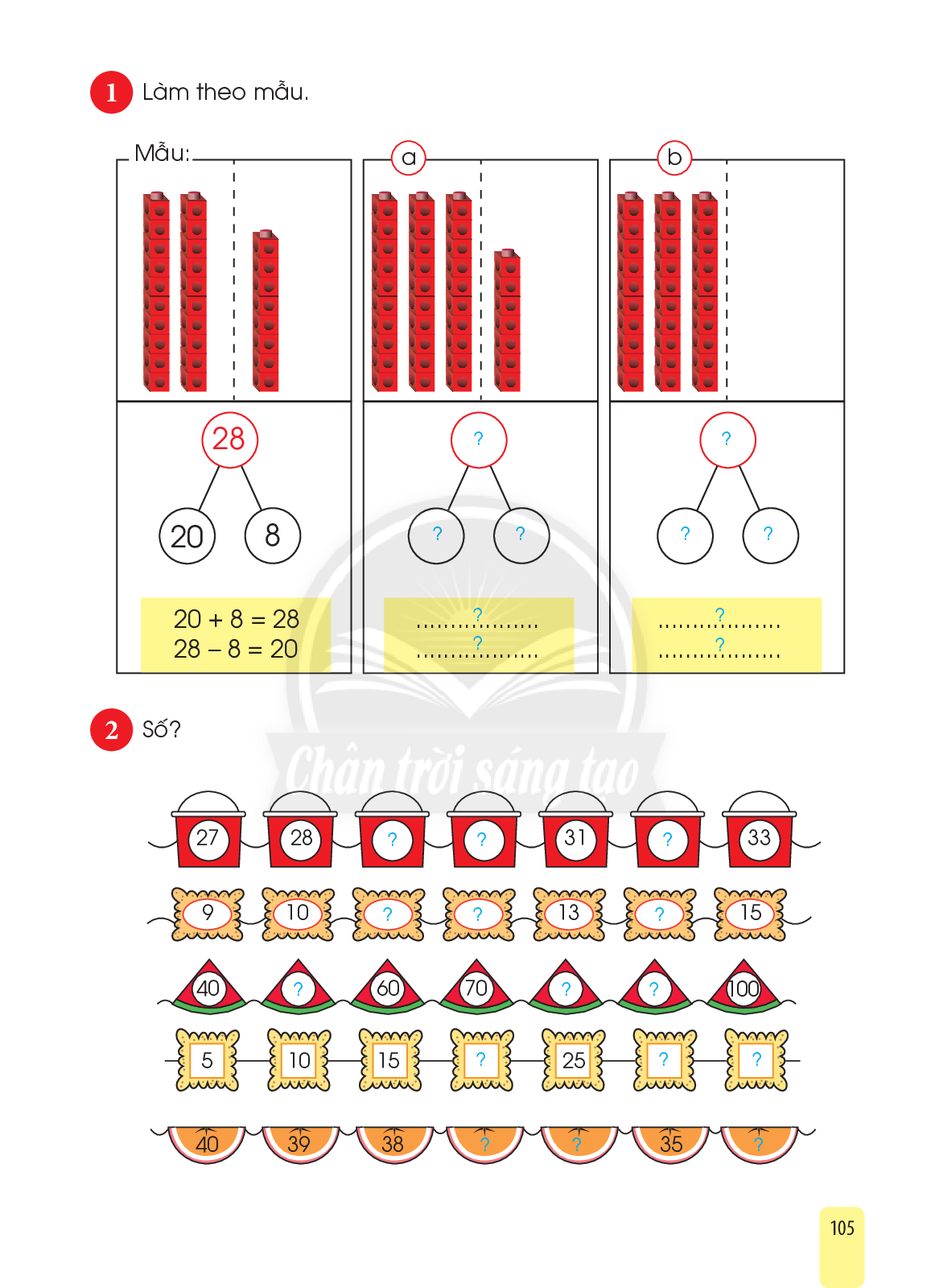 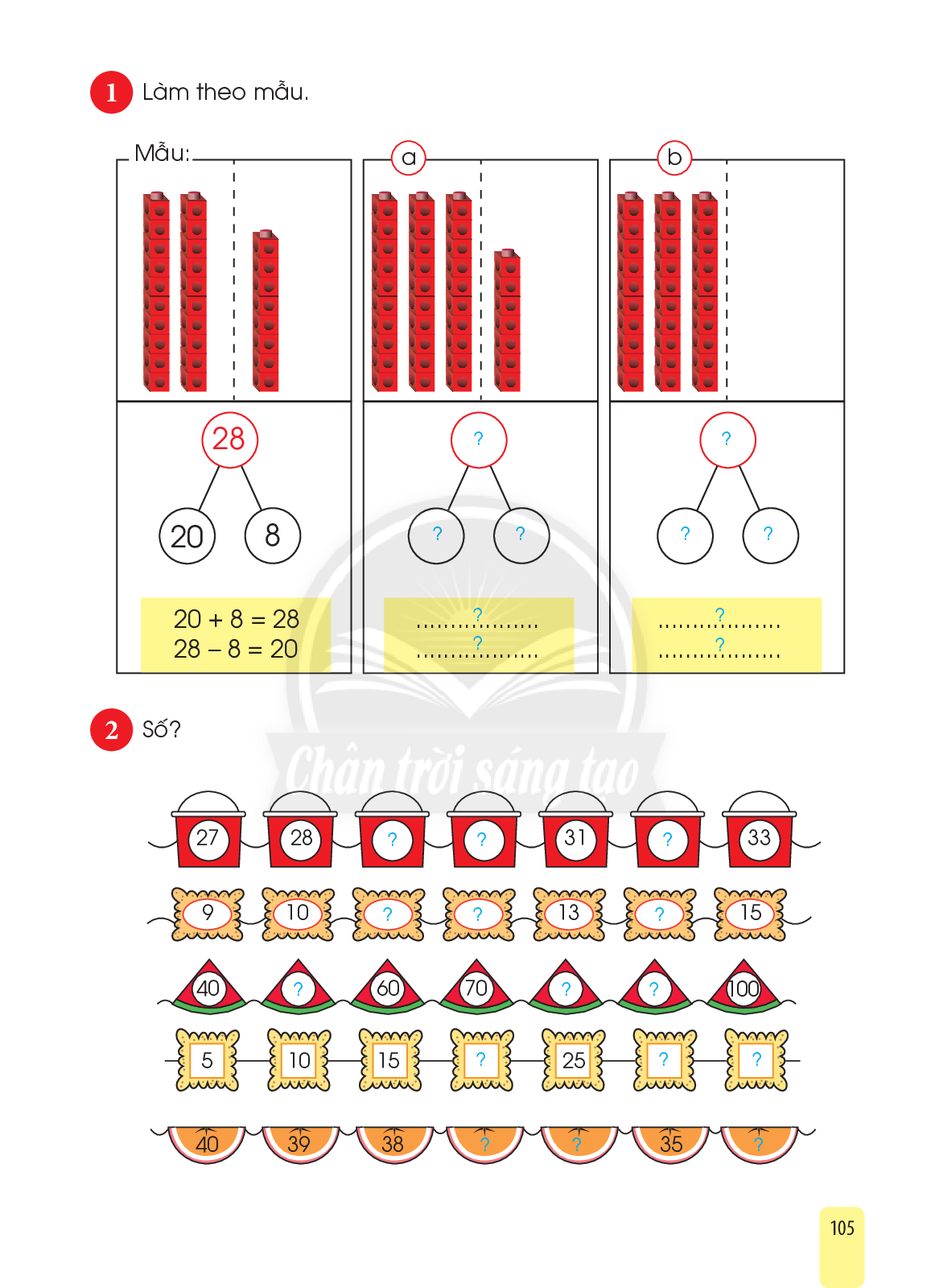 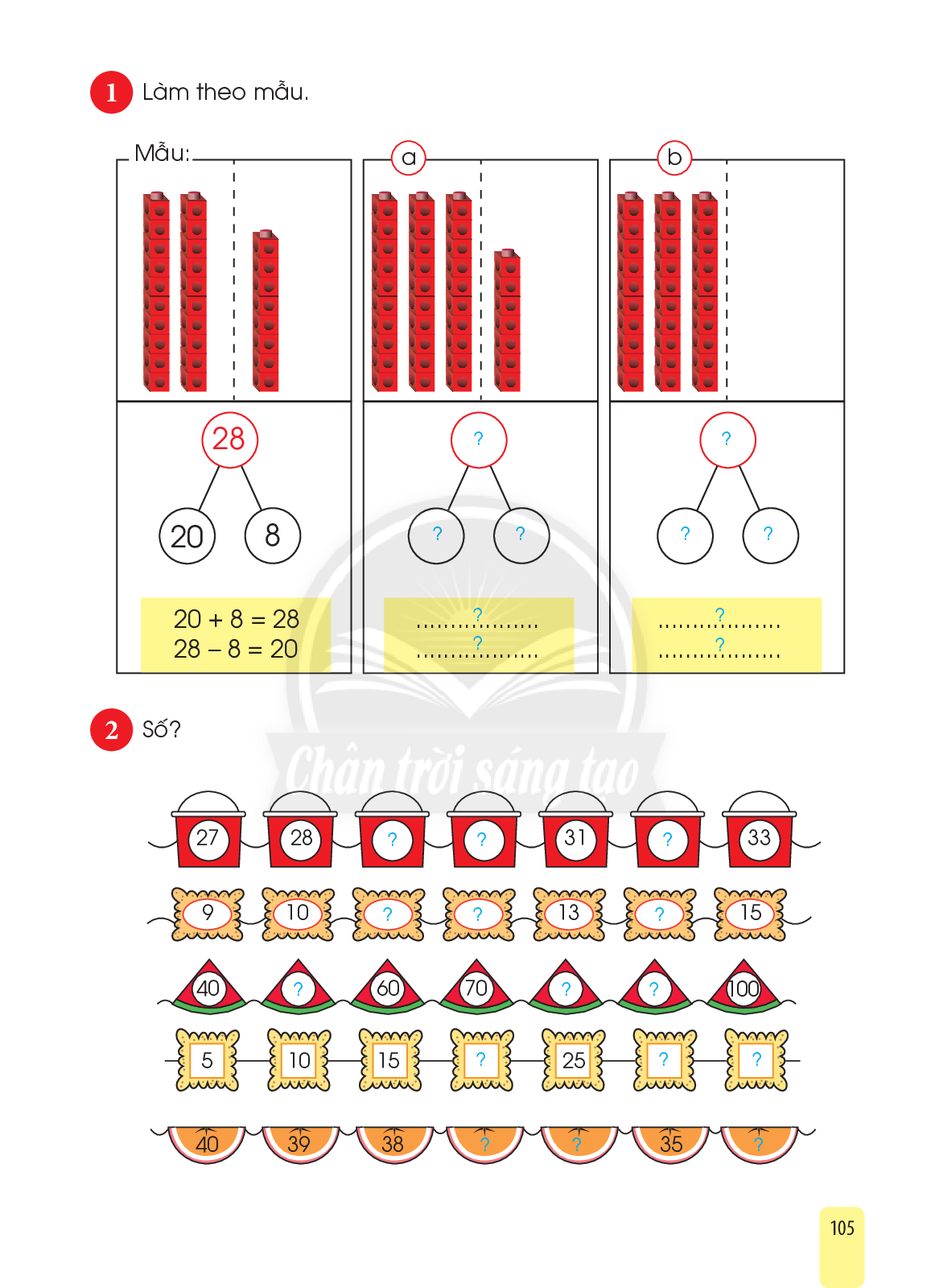 30
37
30
0
30
7
30 + 0 = 30
30 + 7 = 37
30 – 0 = 30
37 – 7 = 30
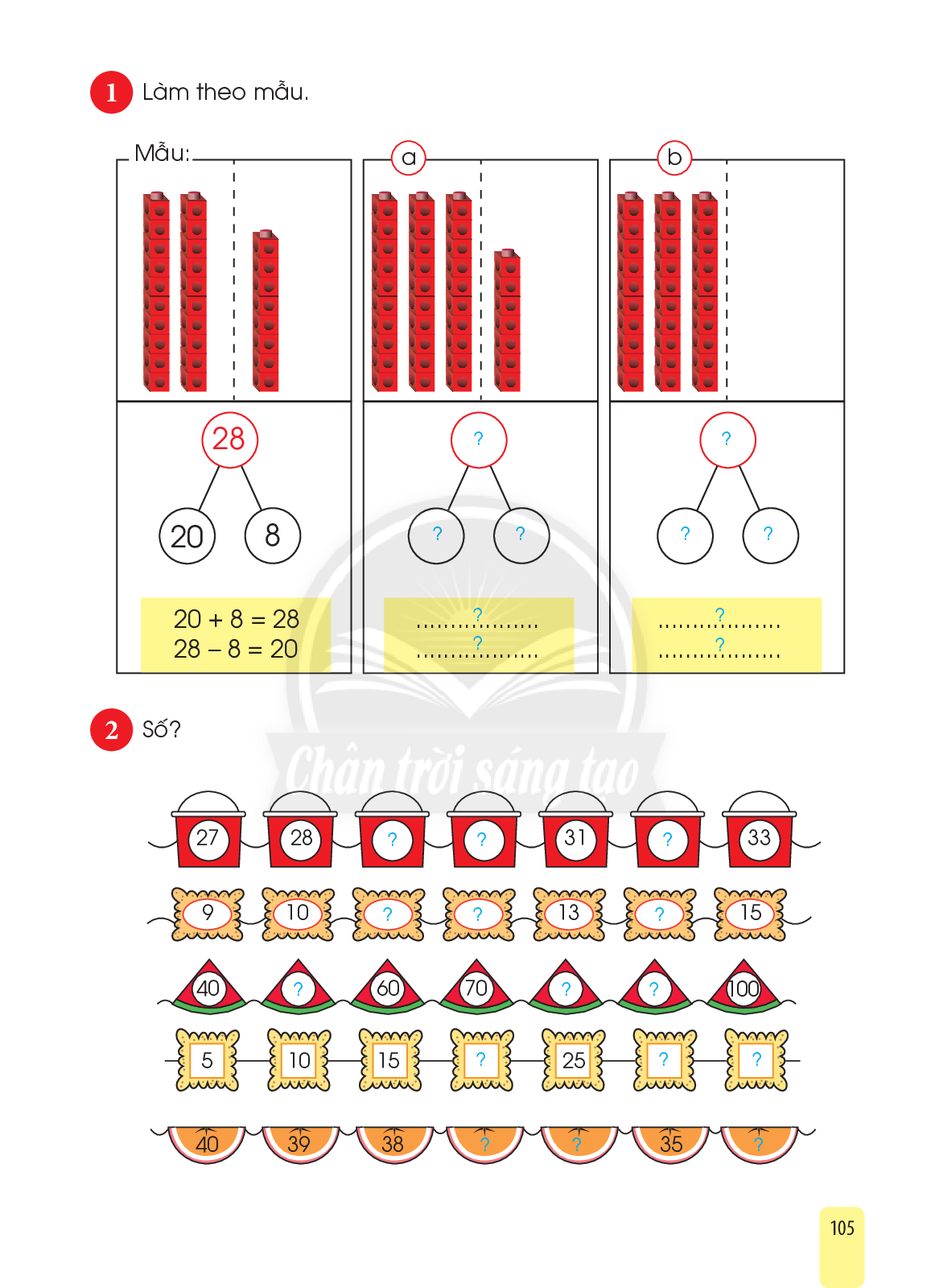 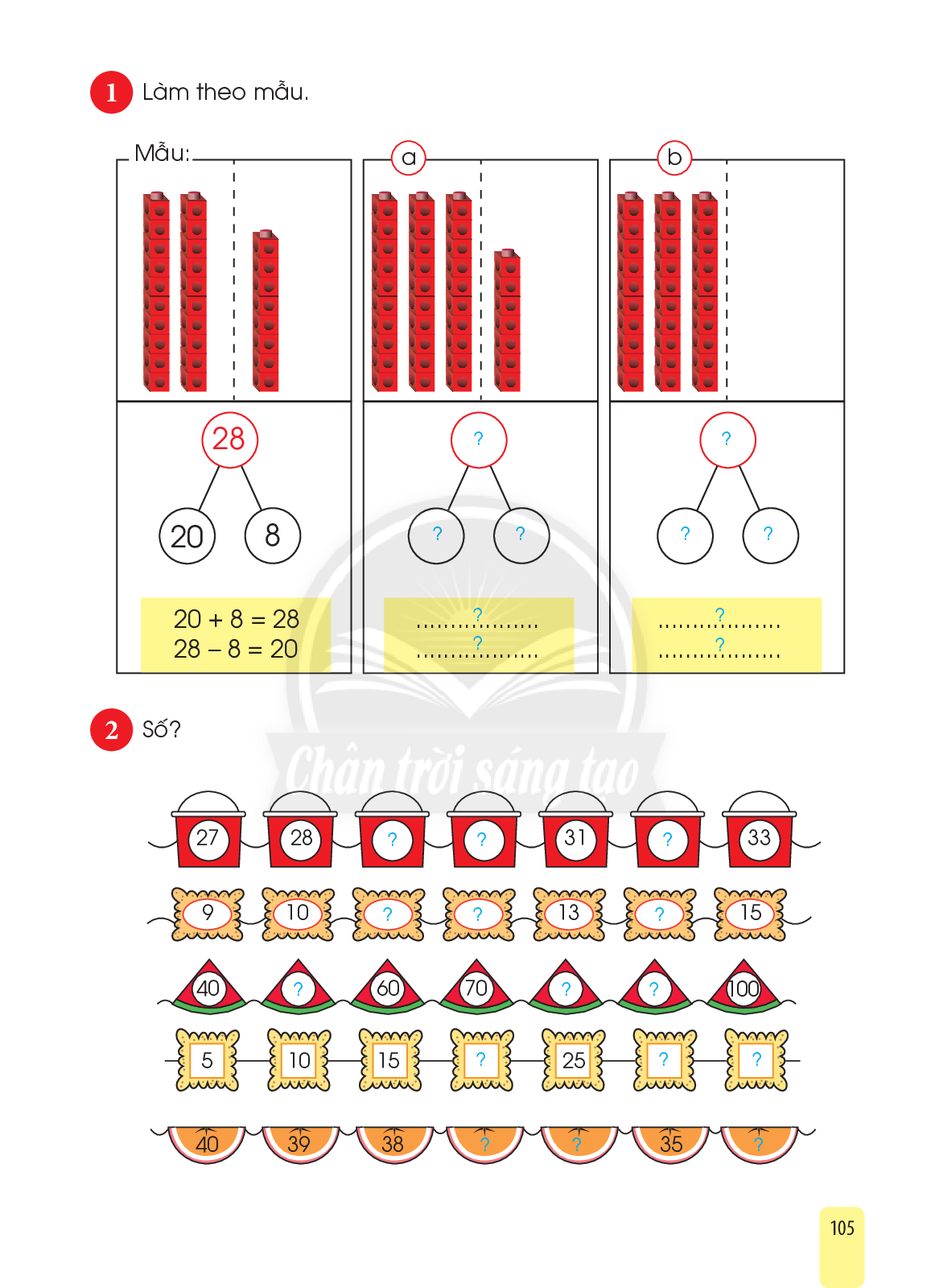 29
32
30
14
11
12
50
70
80
90
20
30
35
36
37
34
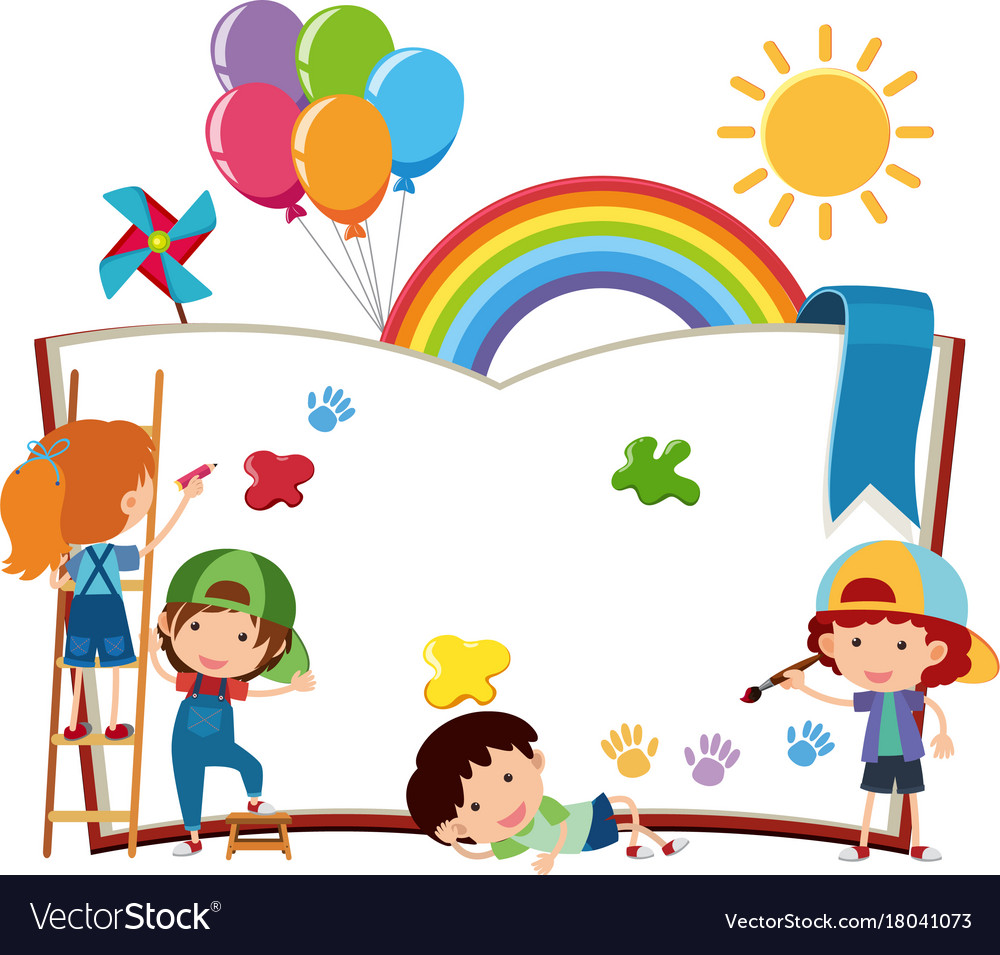 Thö giaõn
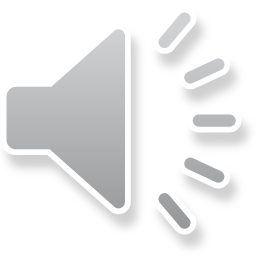 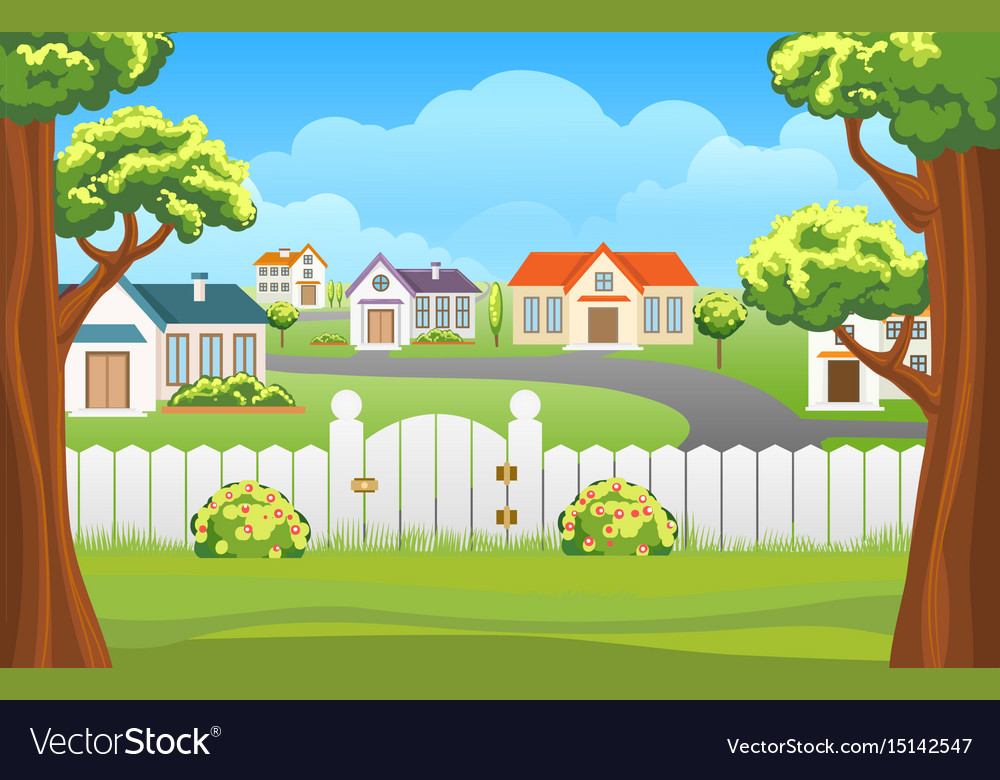 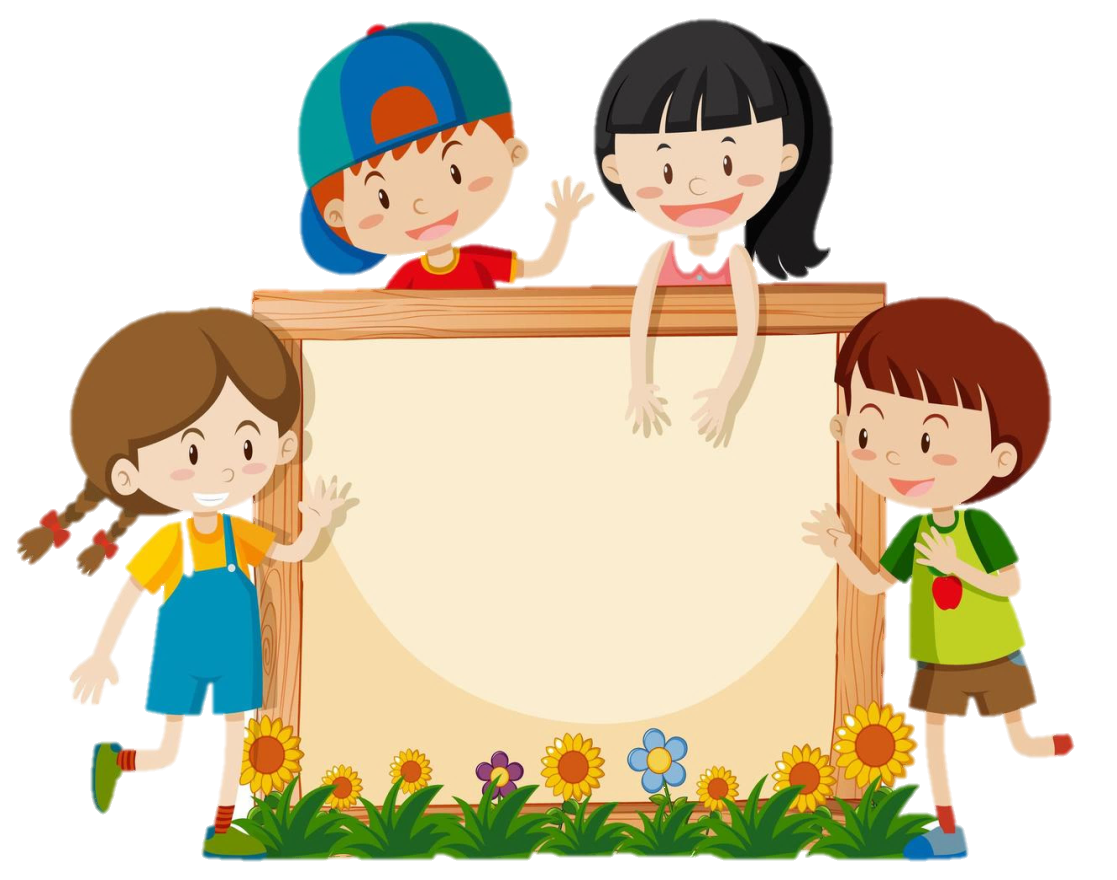 3
TÍNH
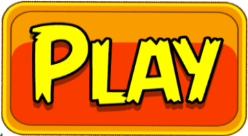 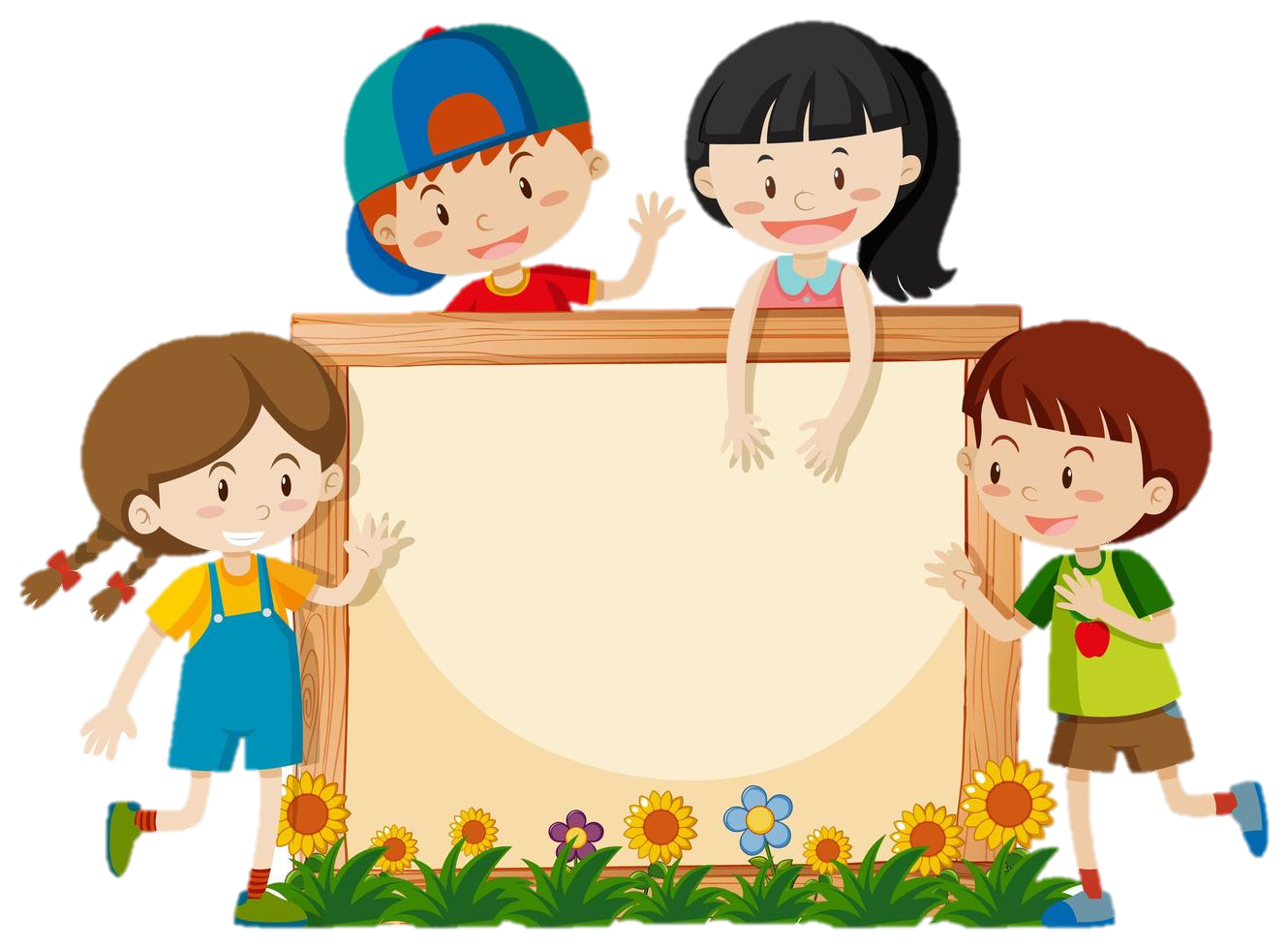 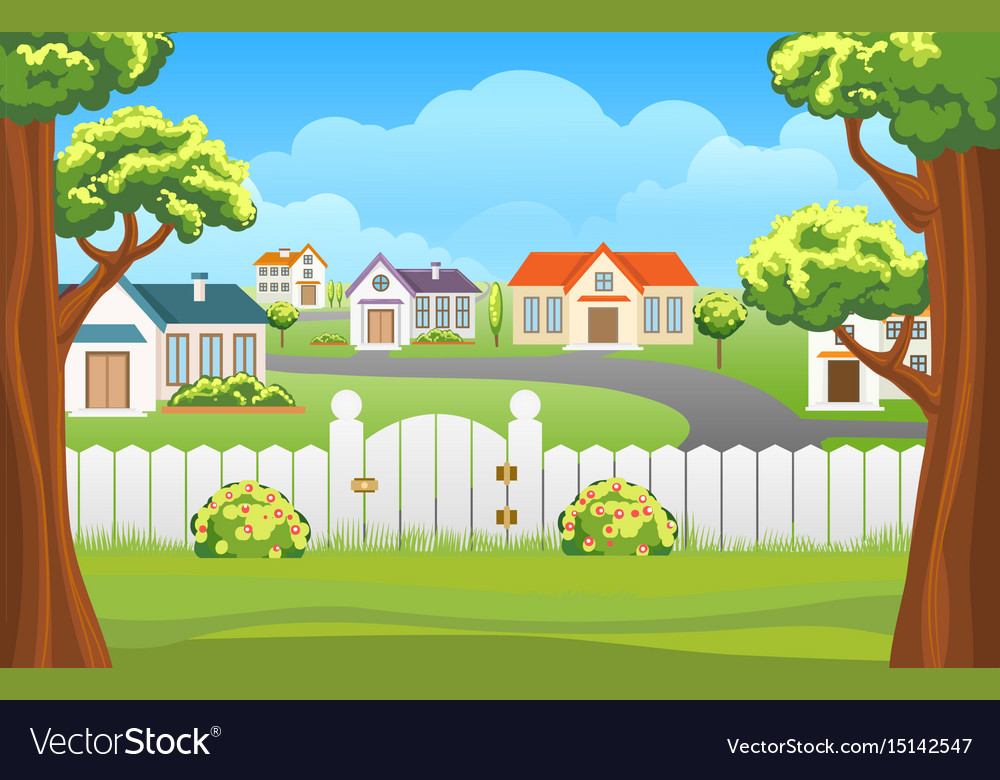 36
30 + 6 =
1/6
NEXT
CHECK
[Speaker Notes: GV bấm vào chữ checjk để kiểm tra đáp án, bấm next để sang bài tiếp theo]
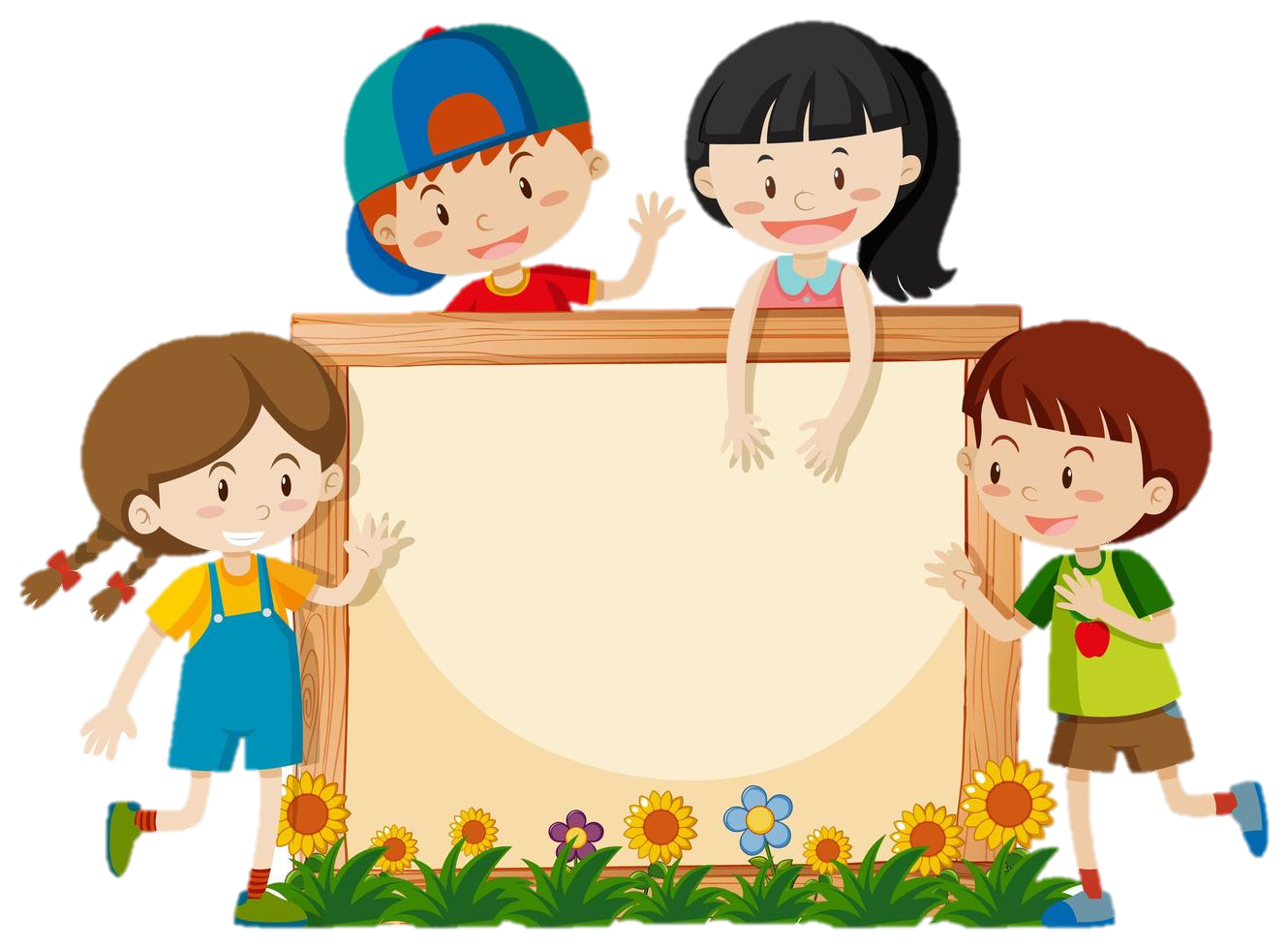 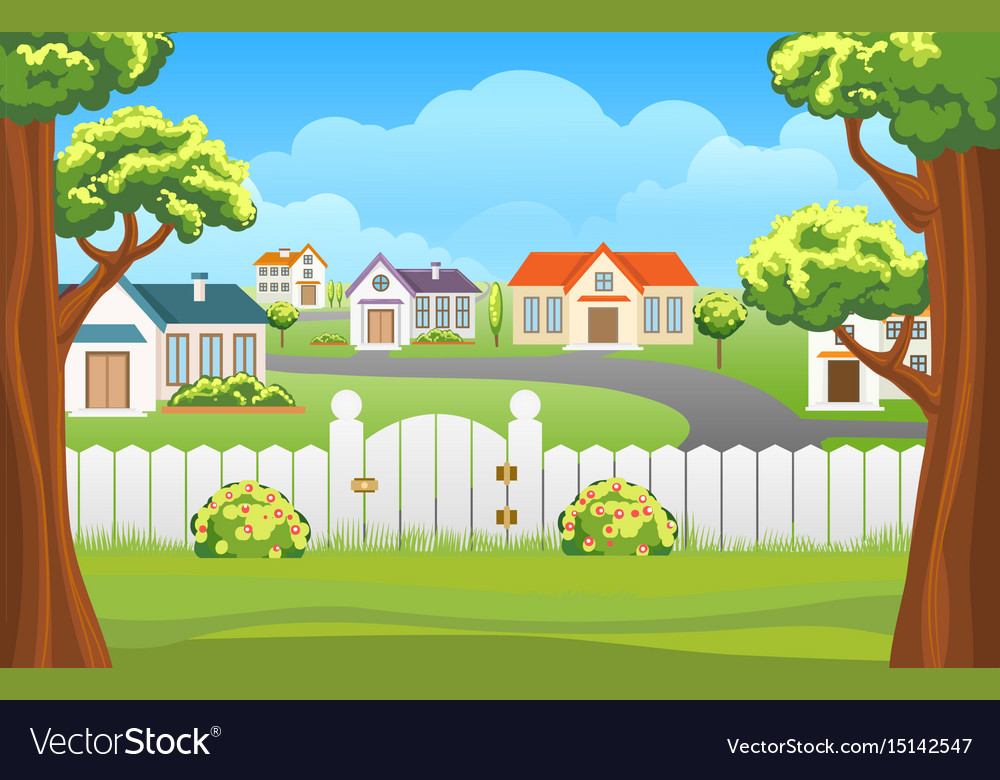 30
36 - 6=
2/6
NEXT
CHECK
[Speaker Notes: GV bấm vào chữ checjk để kiểm tra đáp án, bấm next để sang bài tiếp theo]
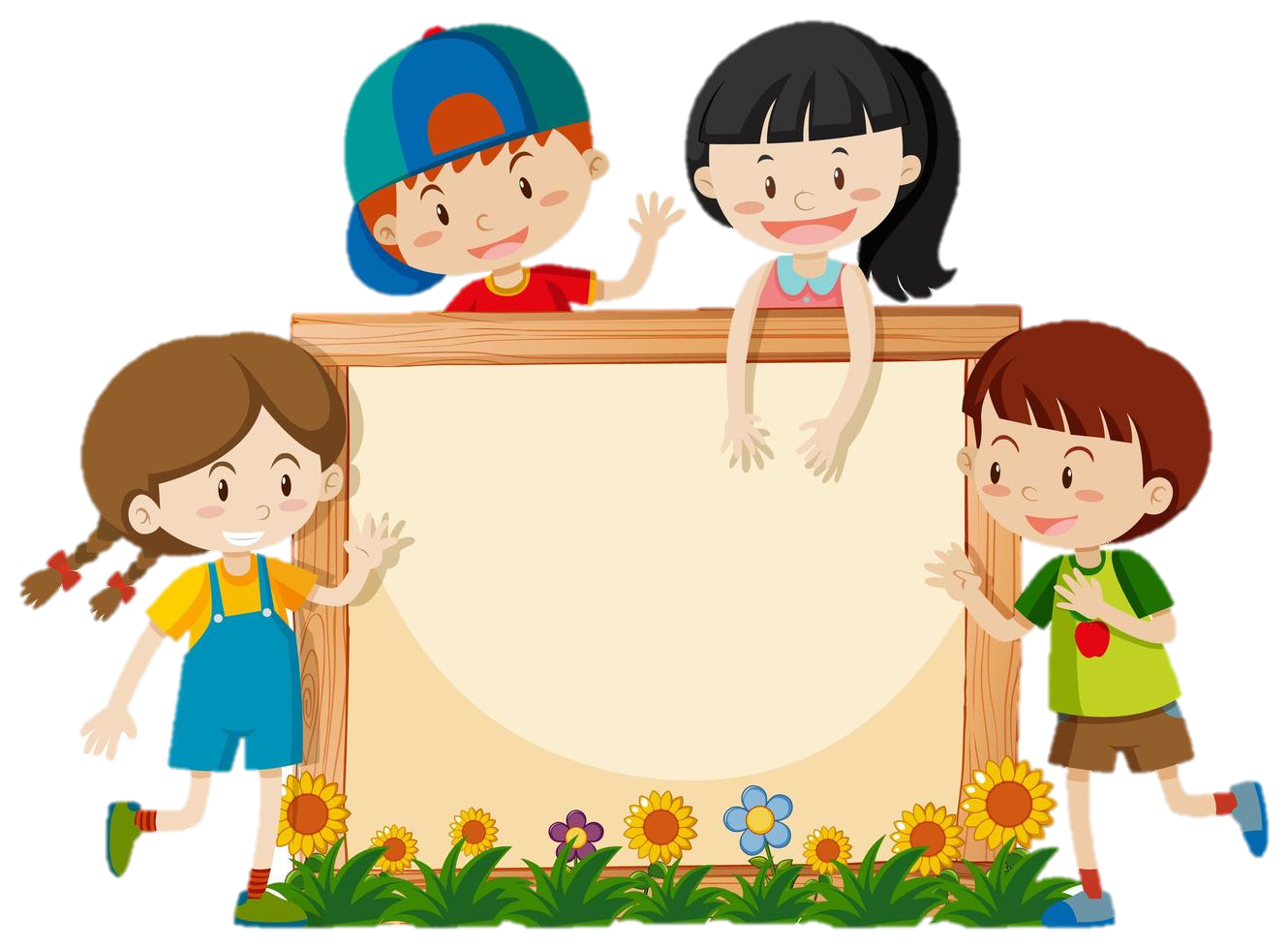 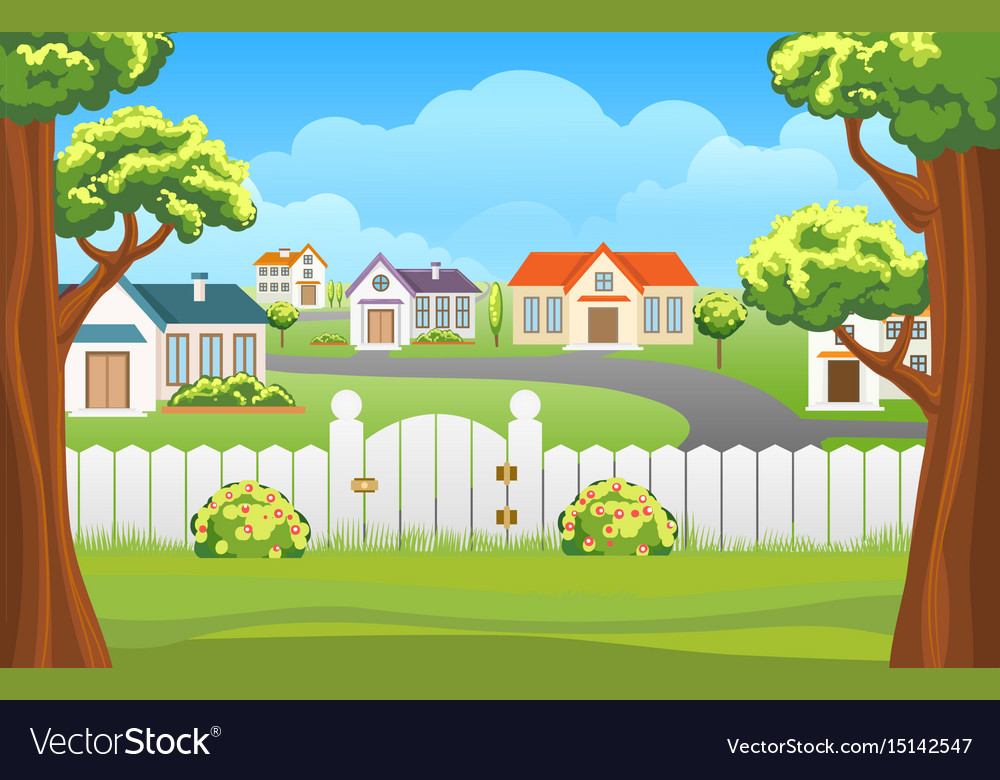 20
27 - 7 =
3/6
NEXT
CHECK
[Speaker Notes: GV bấm vào chữ checjk để kiểm tra đáp án, bấm next để sang bài tiếp theo]
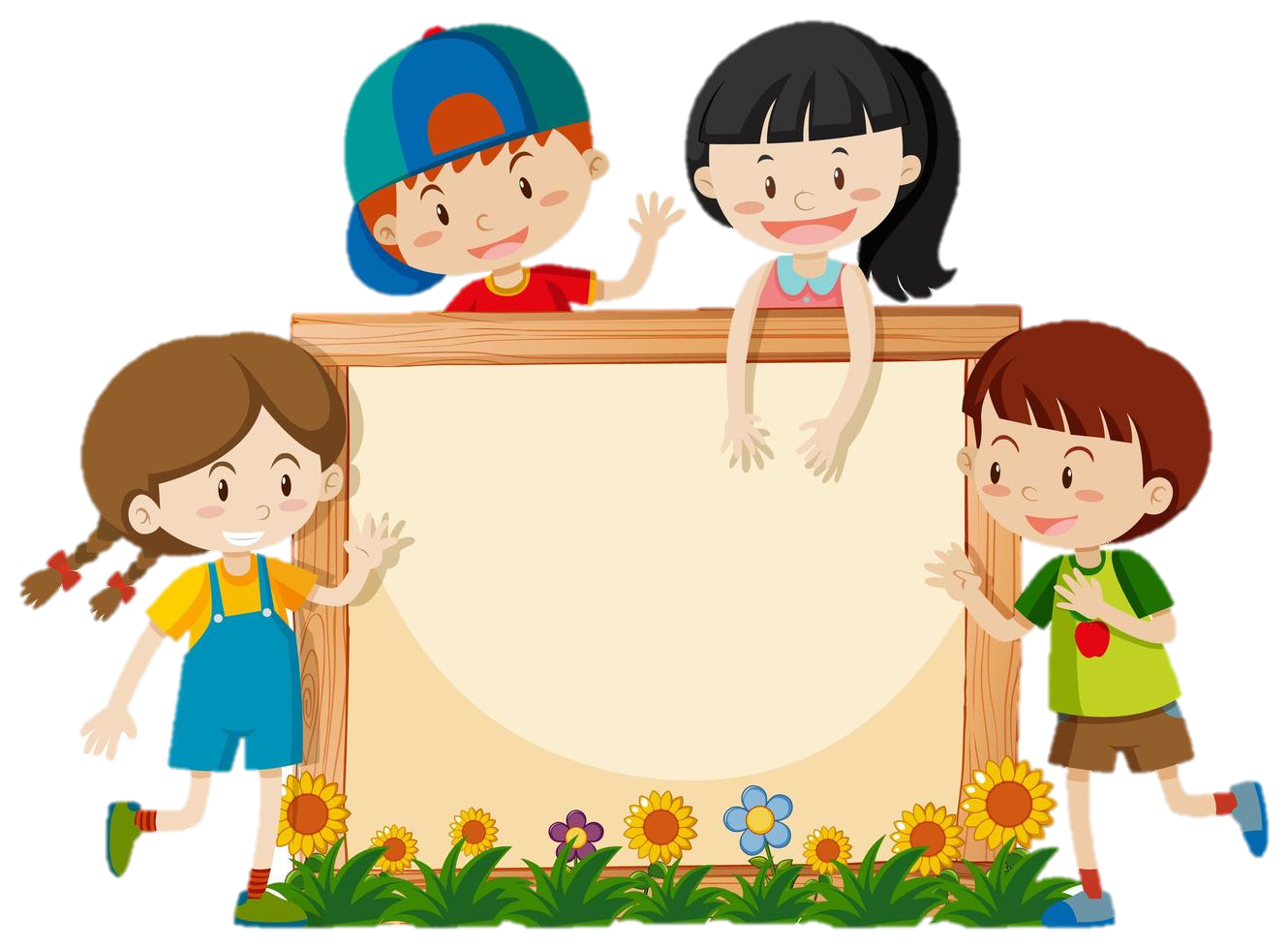 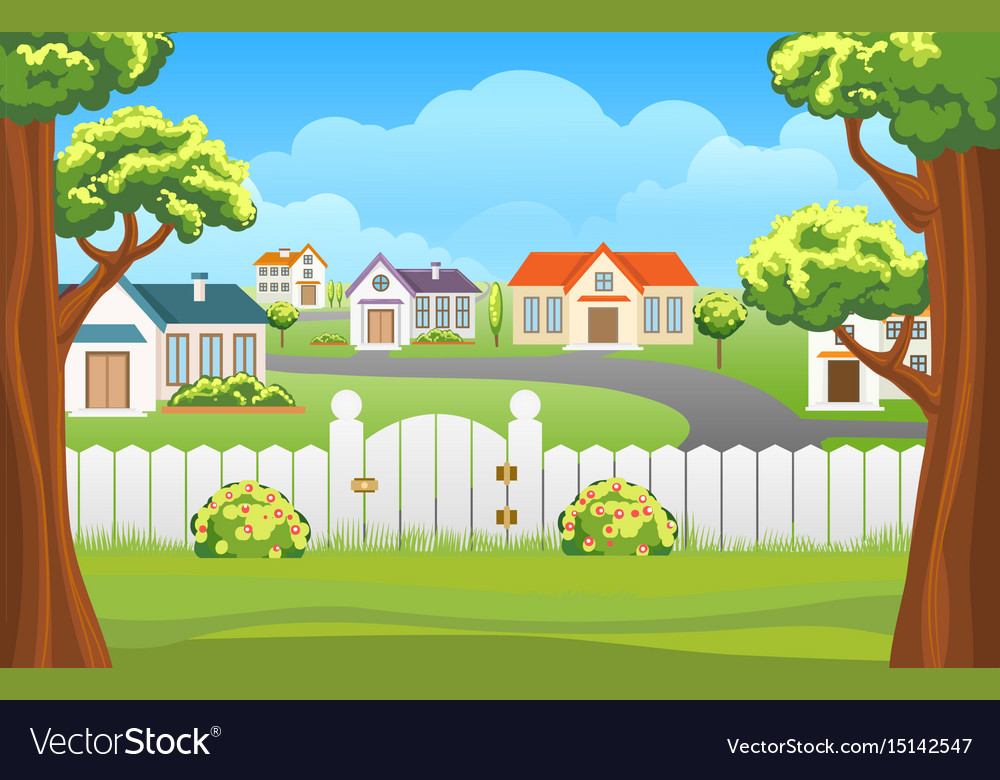 39
30 + 9 =
4/6
NEXT
CHECK
[Speaker Notes: GV bấm vào chữ checjk để kiểm tra đáp án, bấm next để sang bài tiếp theo]
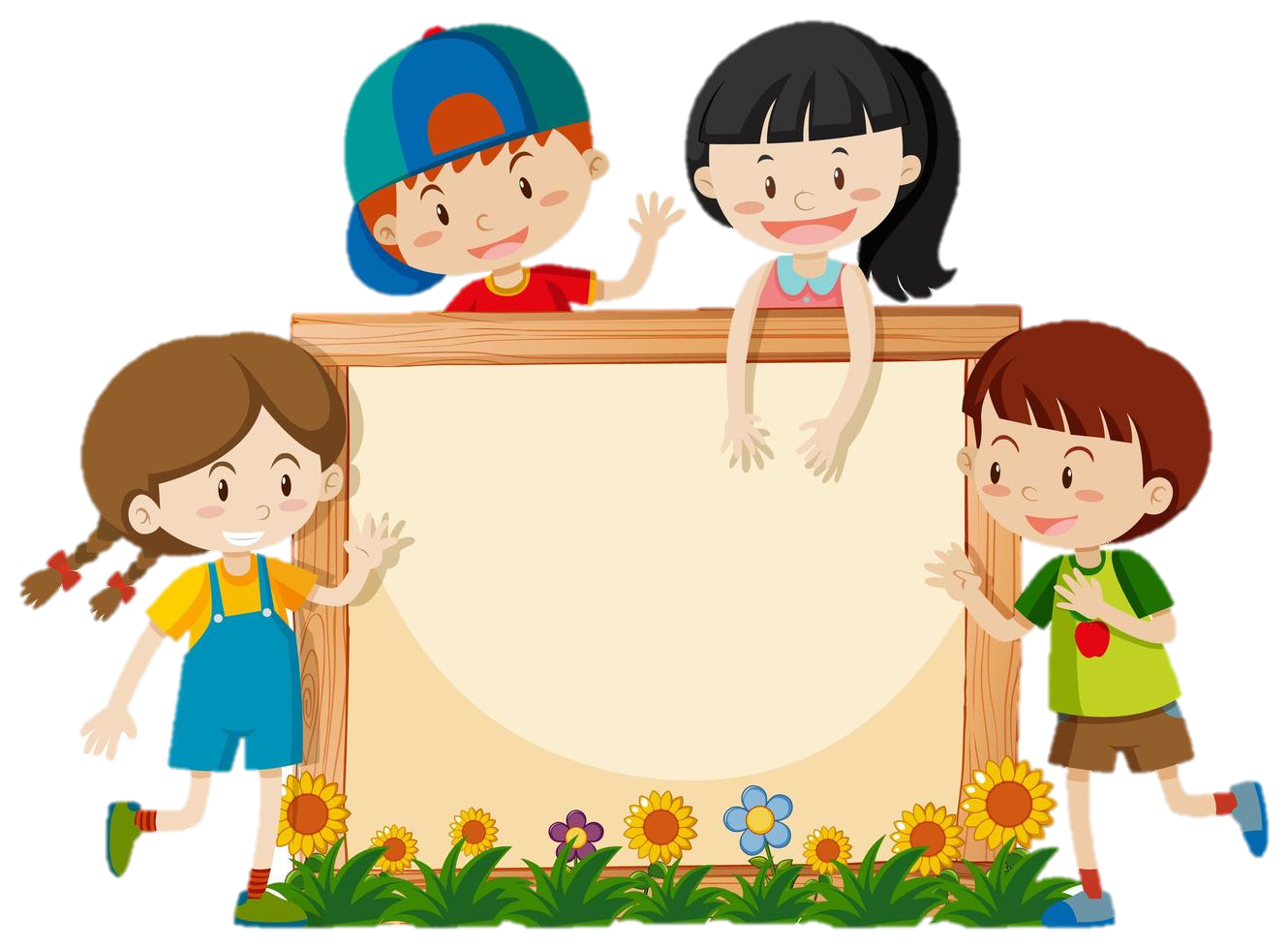 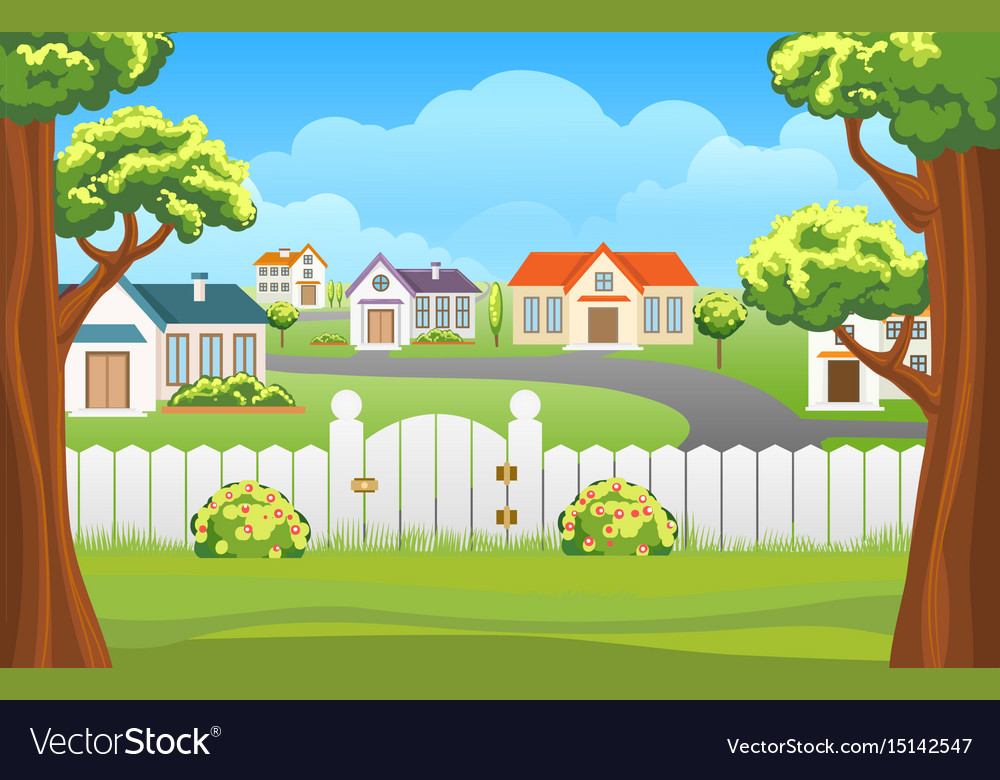 19
16 + 3 =
5/6
NEXT
CHECK
[Speaker Notes: GV bấm vào chữ checjk để kiểm tra đáp án, bấm next để sang bài tiếp theo]
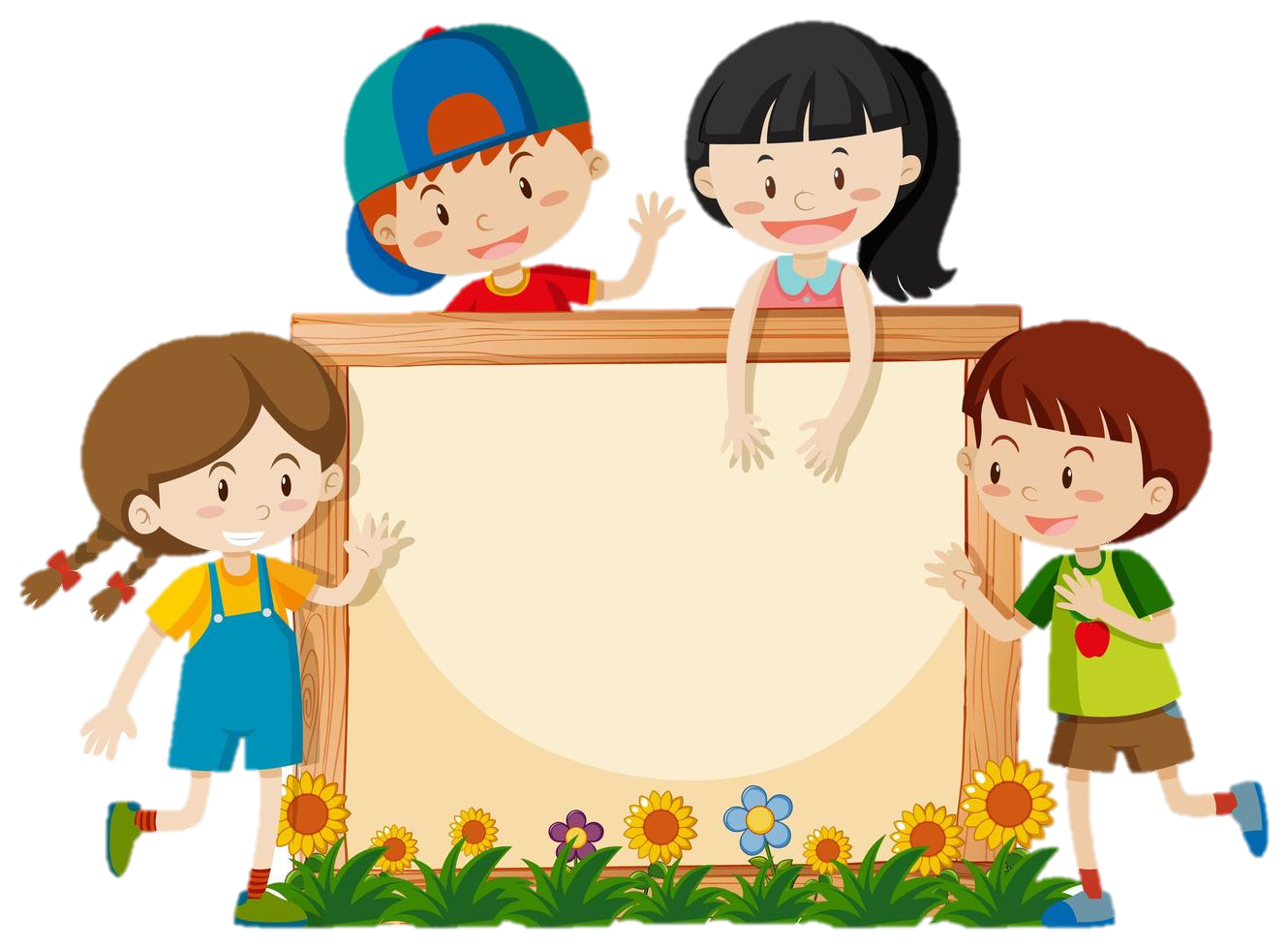 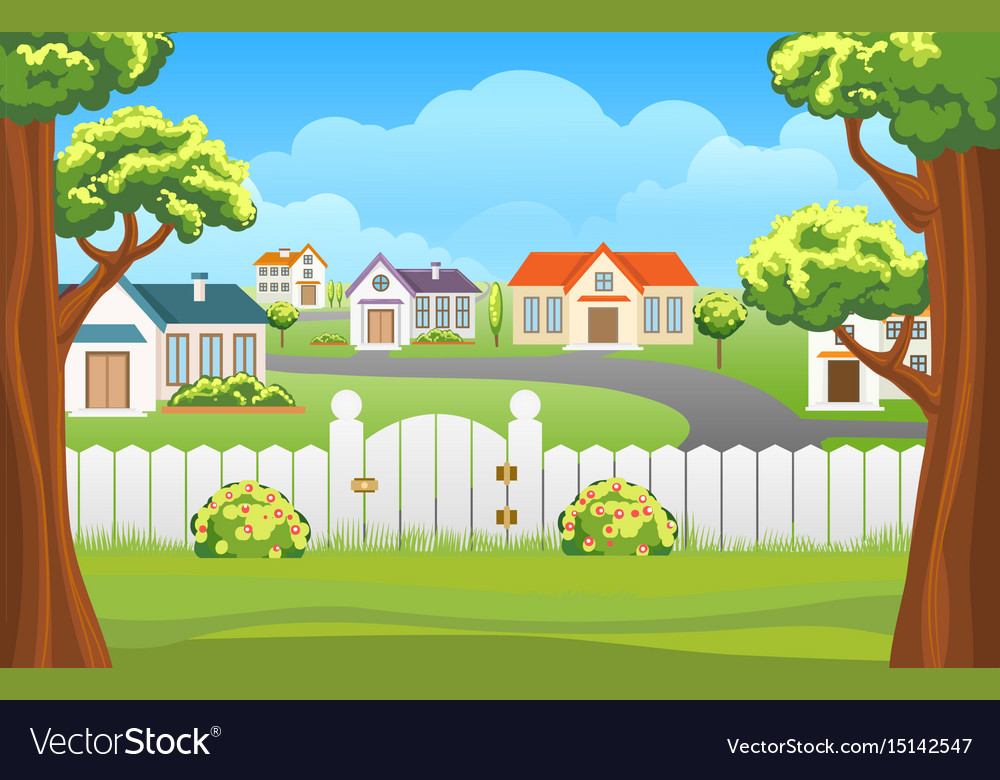 30
80 – 50 =
6/6
NEXT
CHECK
[Speaker Notes: GV bấm vào chữ checjk để kiểm tra đáp án, bấm next để sang bài tiếp theo]
4
Soá?
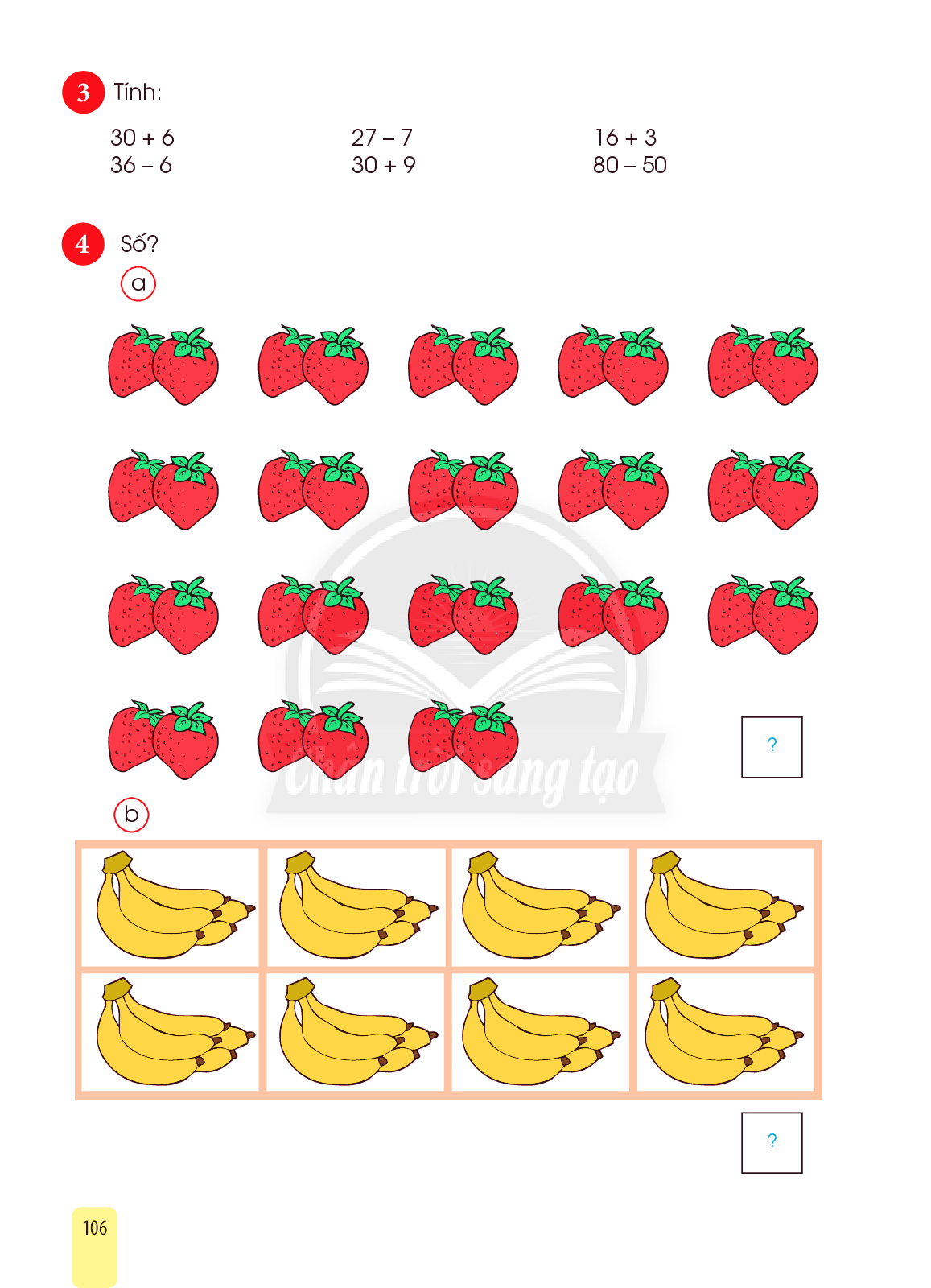 36
4
Soá?
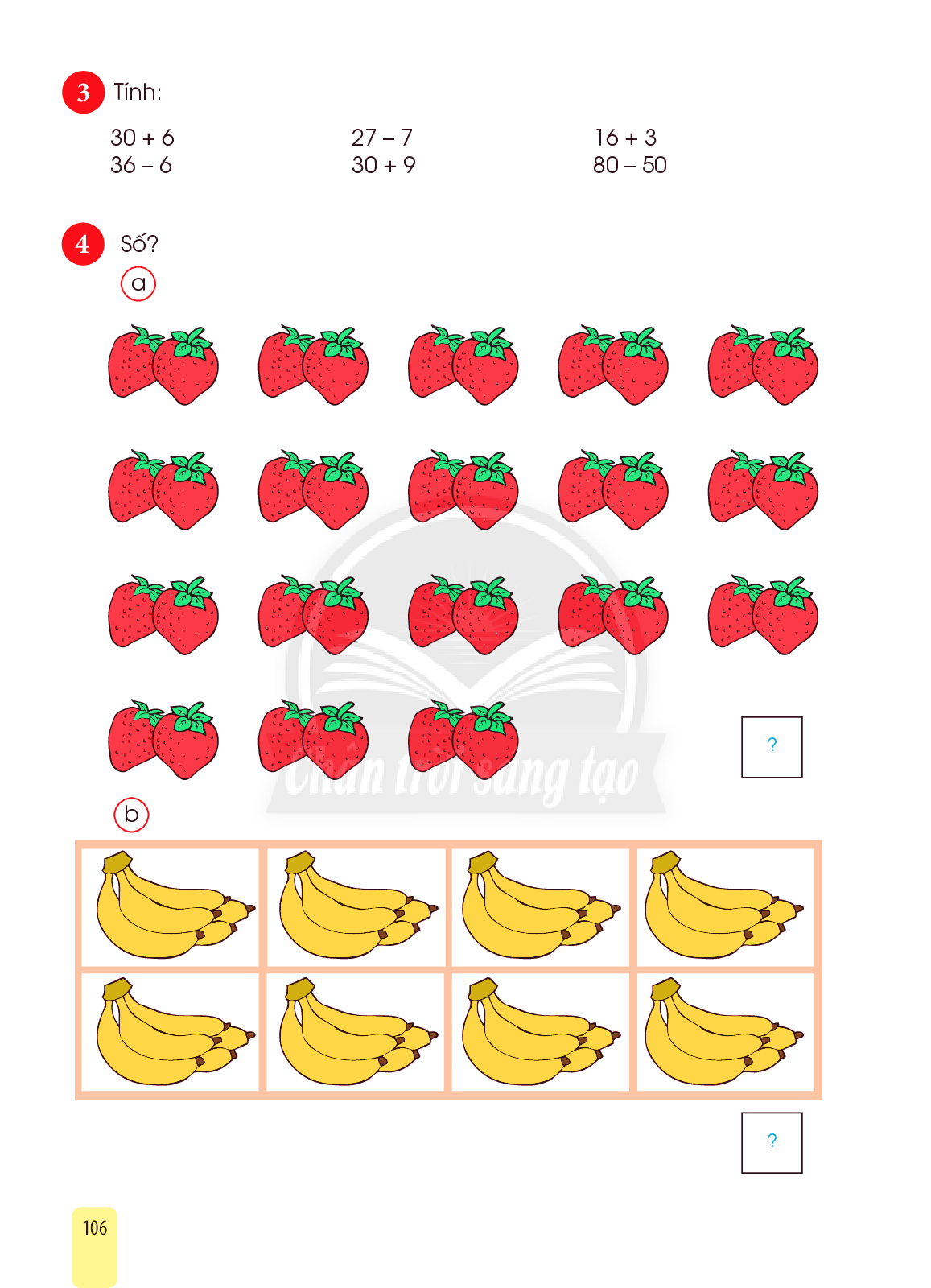 40
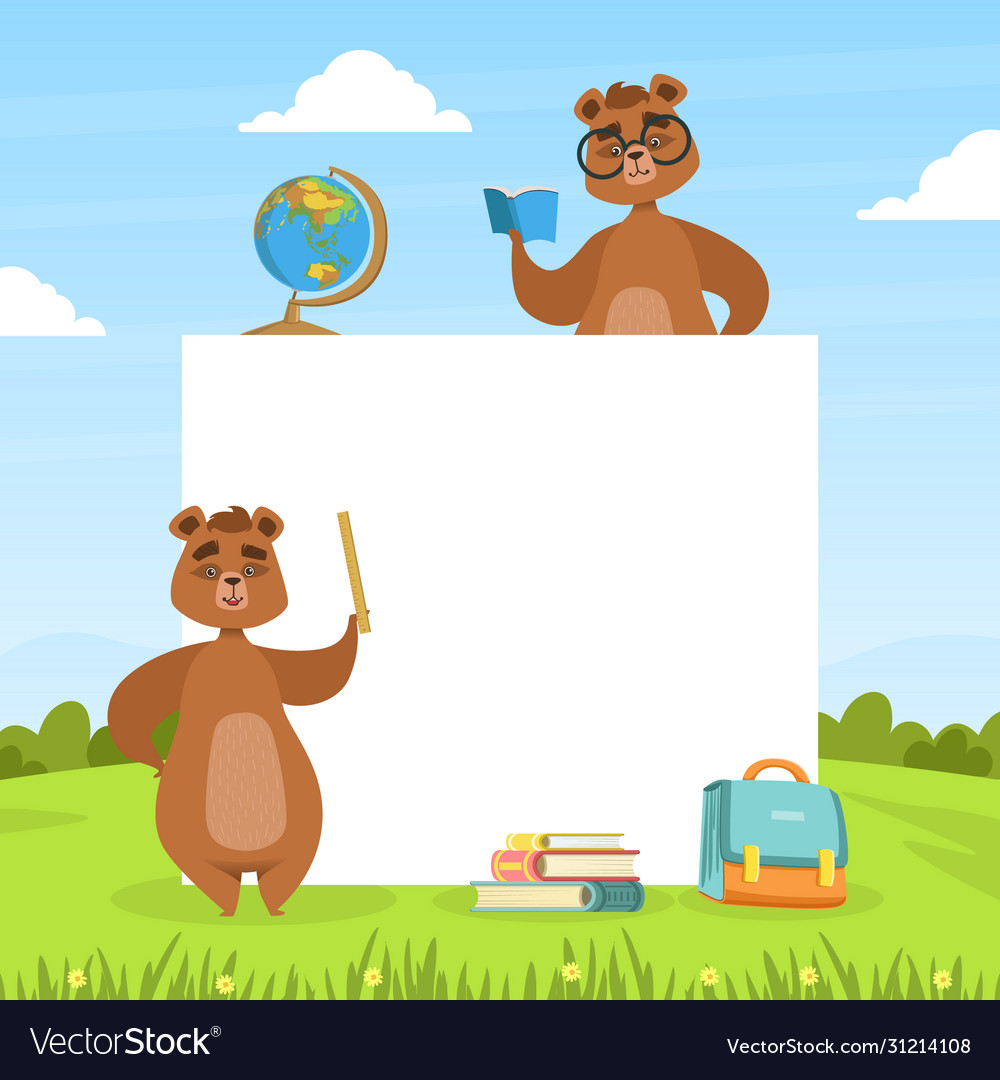 Cuûng coá
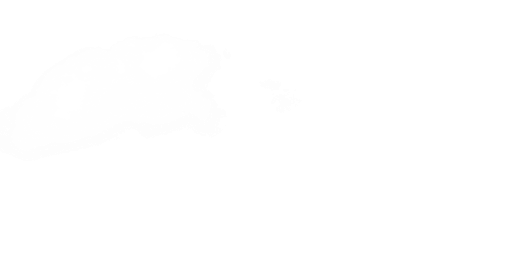 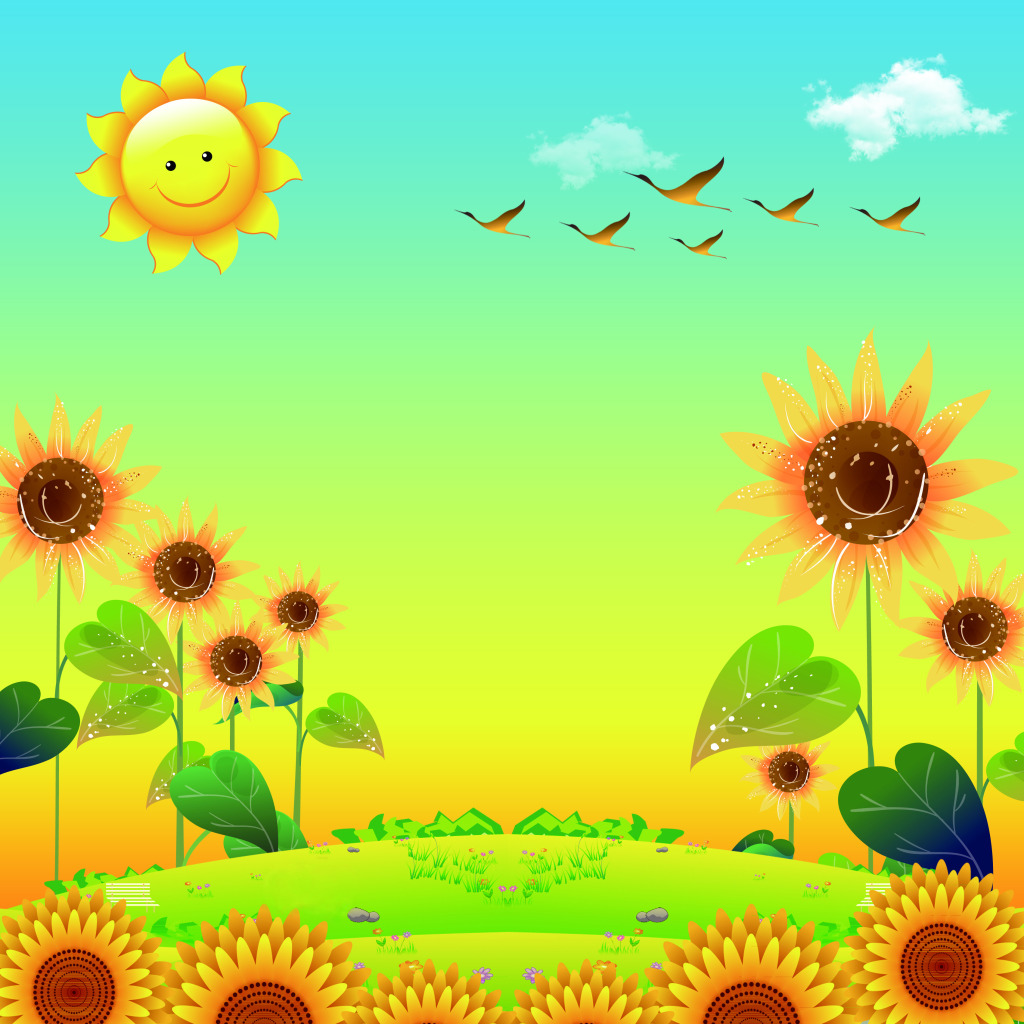 Chaøo taïm bieät caùc con
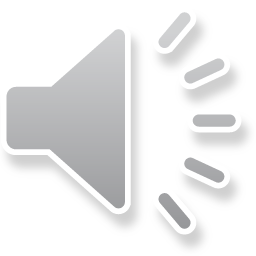 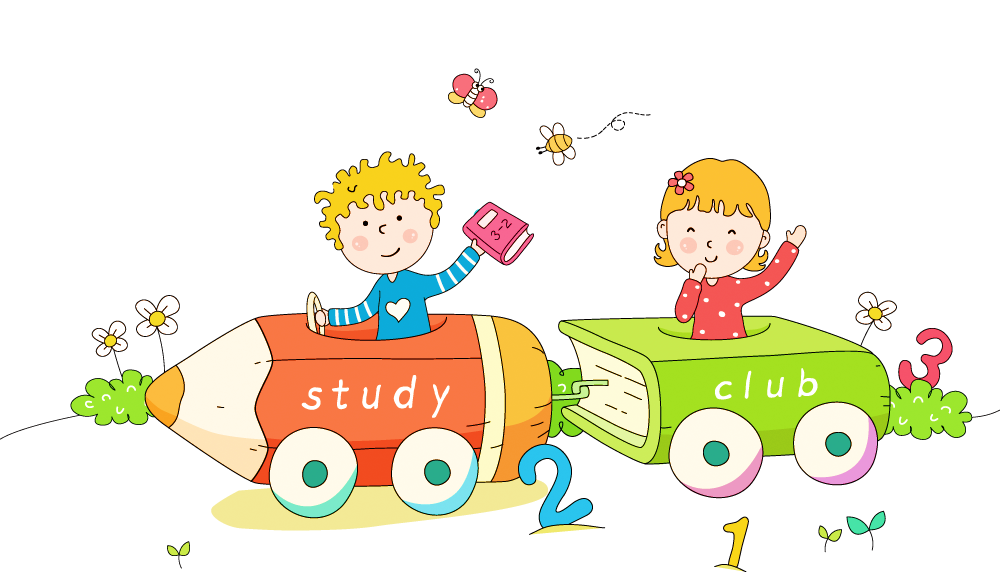